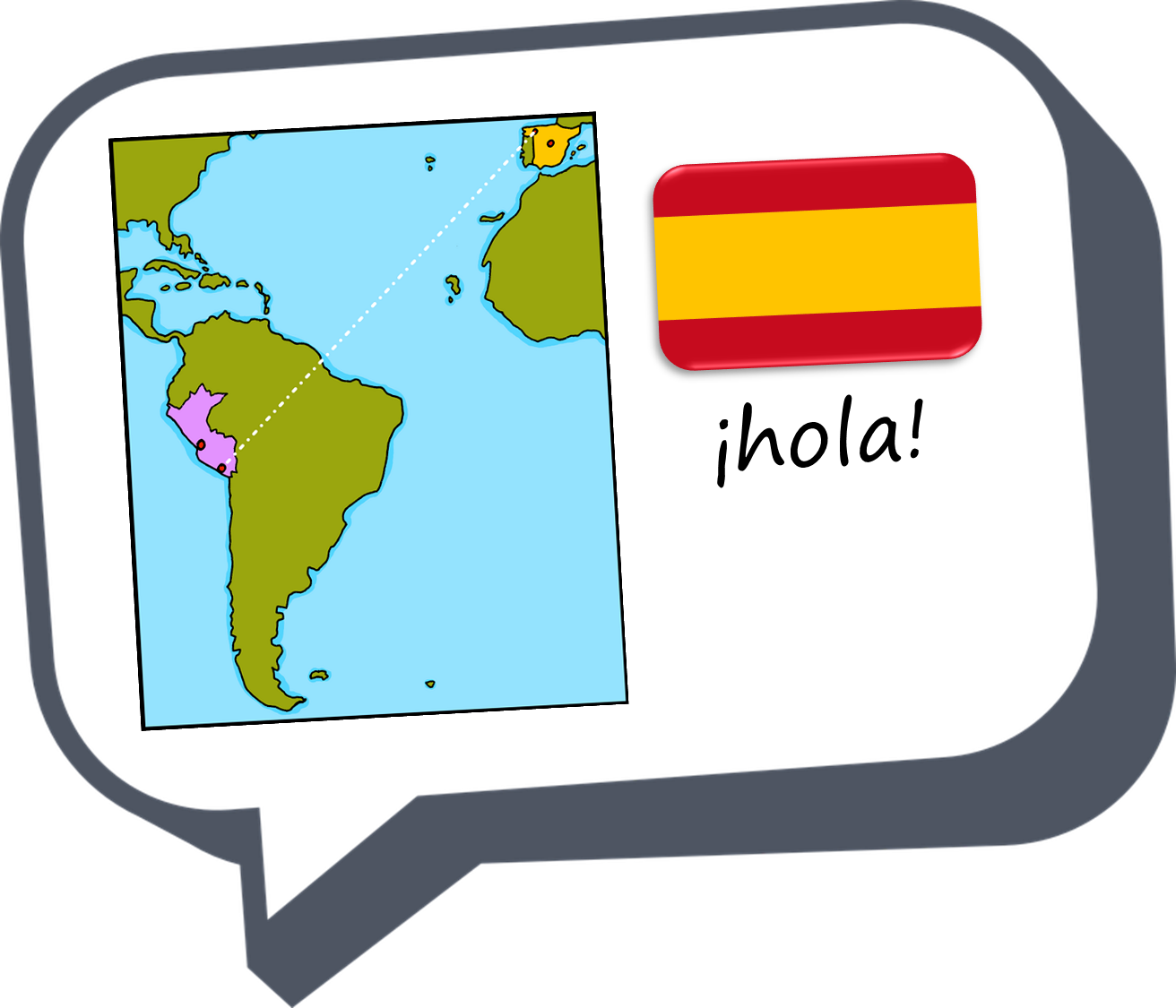 Saying what I and others do
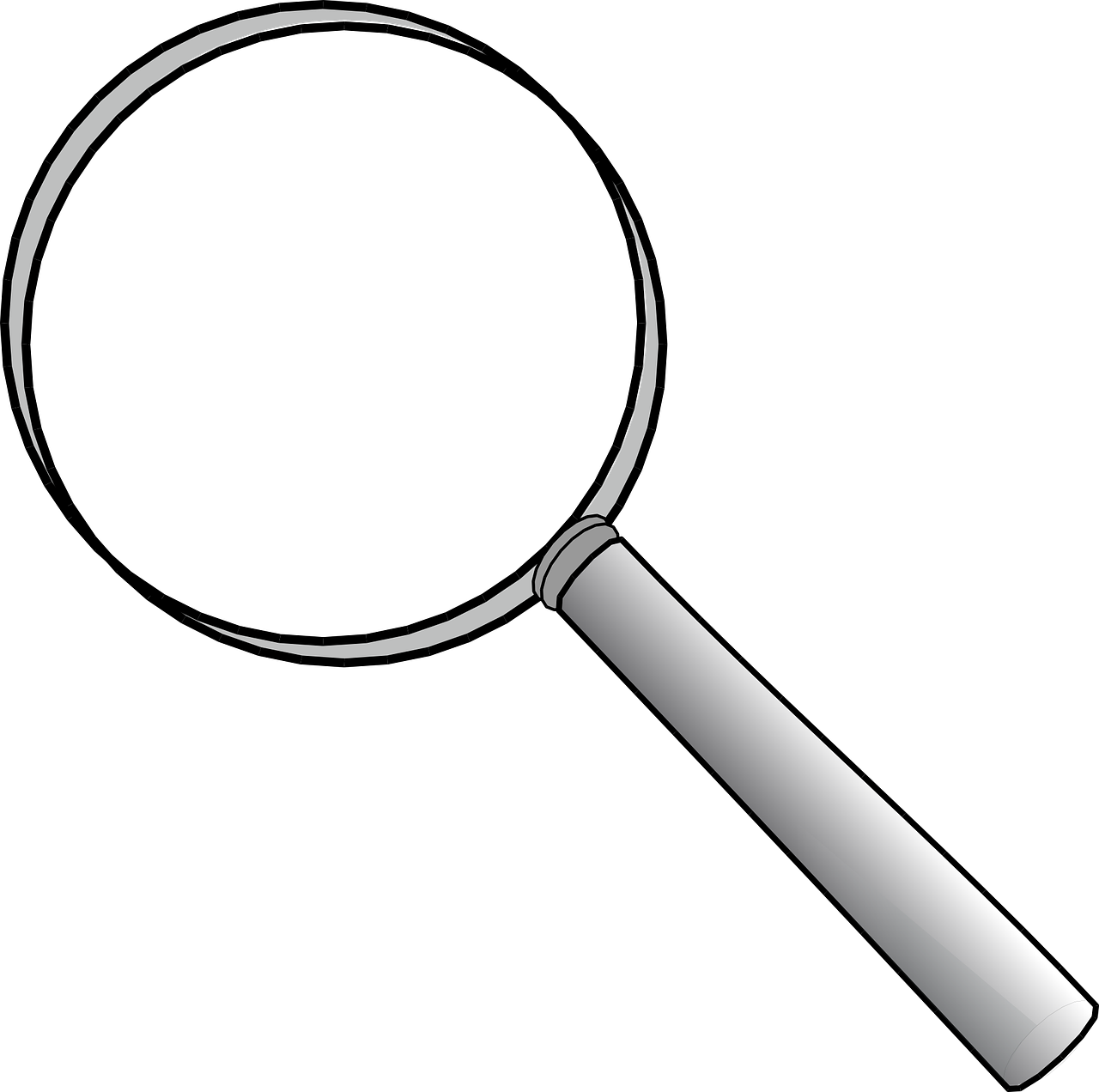 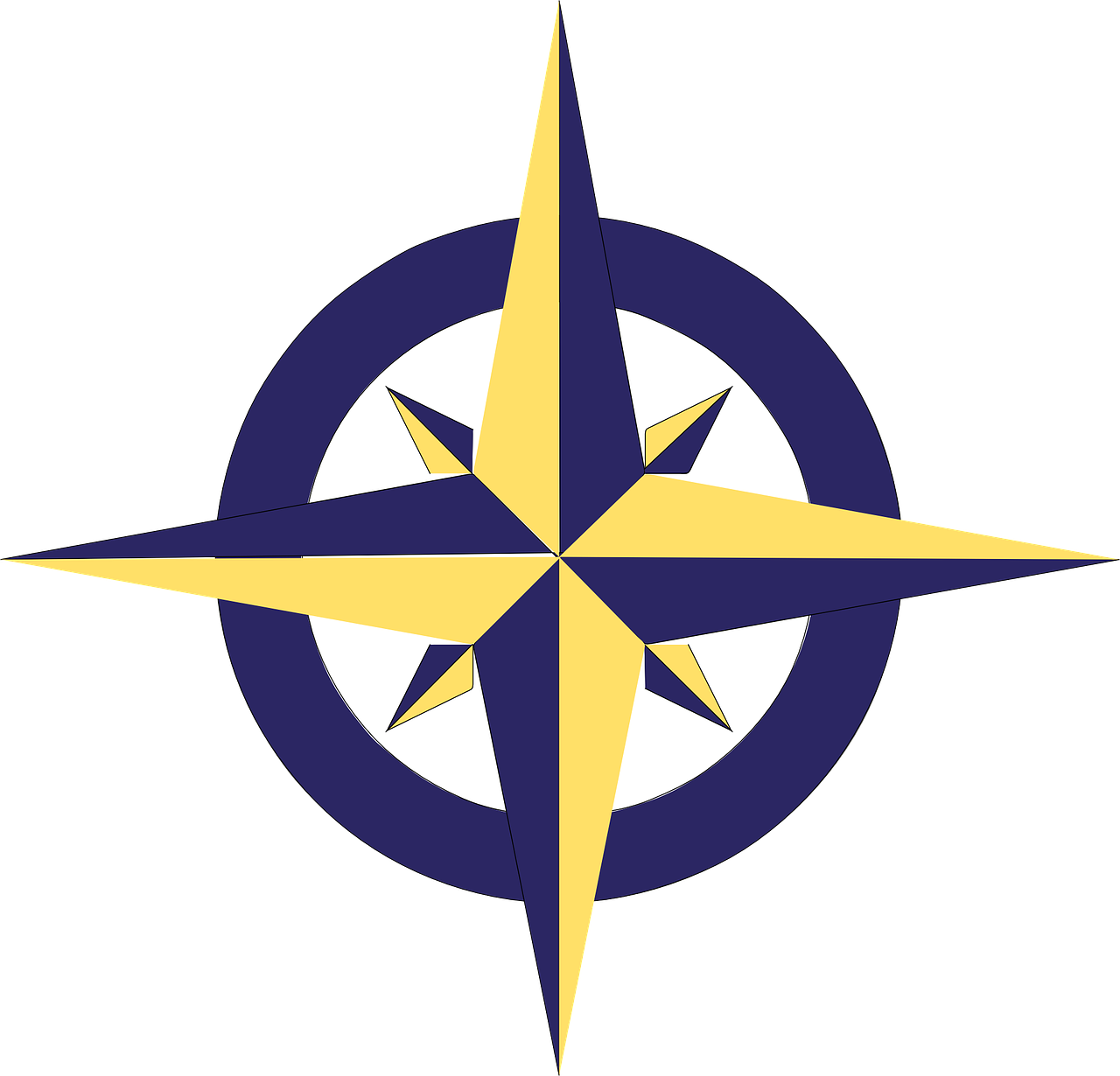 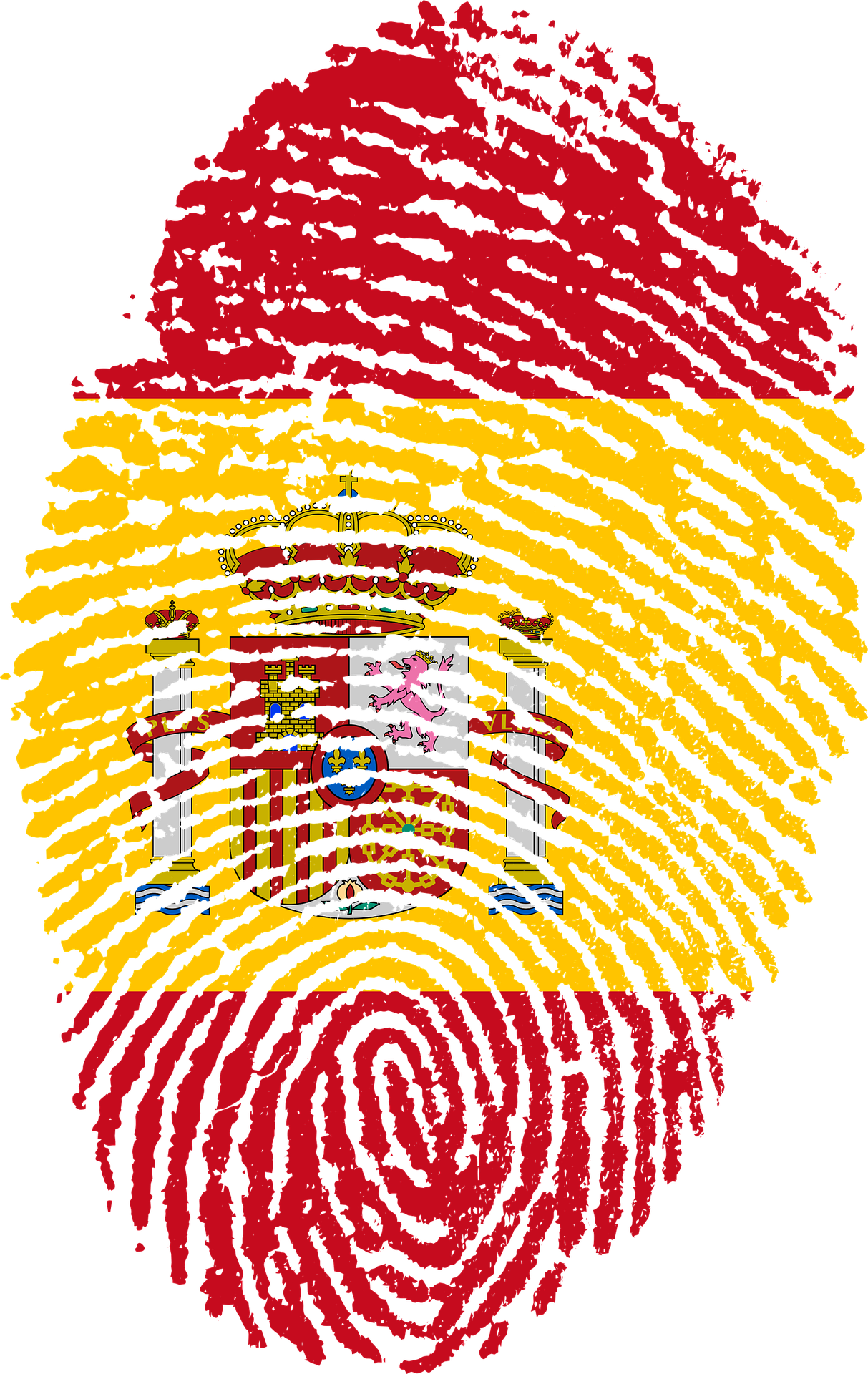 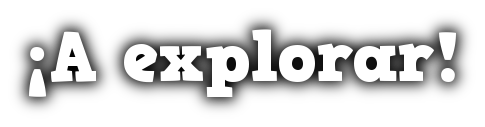 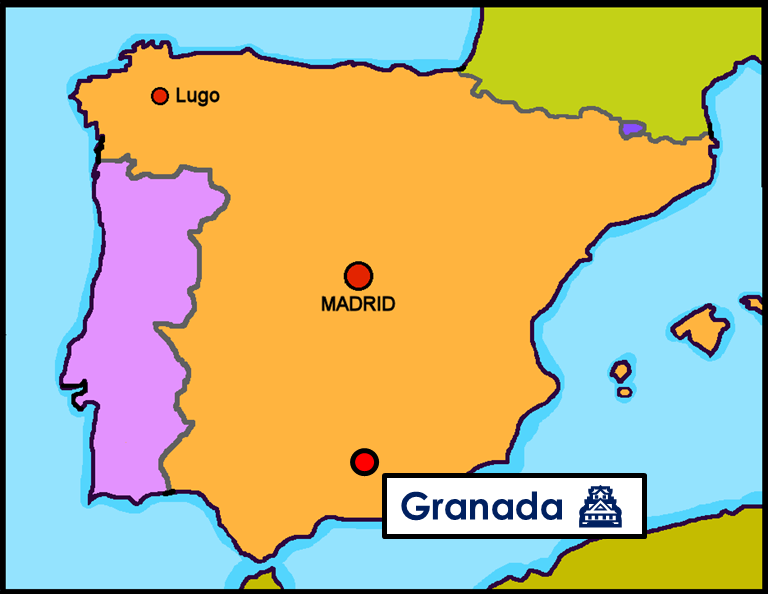 verde
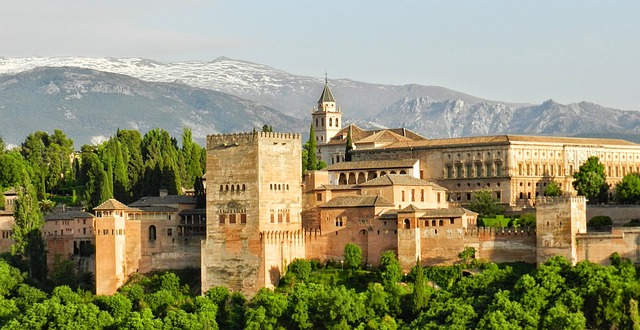 Follow ups 1-5
[Speaker Notes: Artwork by Steve Clarke. All additional pictures selected are available under a Creative Commons license, no attribution required.

The frequency rankings for words that occur in this PowerPoint which have been previously introduced in the resources are given in the SOW (excel document) and in the resources that first introduced and formally re-visited those words. 

Phonics: Accents 1
Vocabulary (new words in bold): centro [316] iglesia [437] visita [911] piscina [4604] playa [1475] plaza [806] río [496] teatro [605] de1 [2] cerca [1042] lejos [833]
Revisit 1: voy [ir 33] vas [ir 33] va [ir 33] bosque [1444] campo [342] isla [810] lago [2151]  montaña [1464] playa [1475] río [496] a [8] el [1] la [1] 
Revisit 2: celebrar [886] mandar [588] carrera [481] España [N/A] tarjeta [1958] villancico [>5000] común [742] especial [436] tipíco [1934] pero [30] en1 [5] Revisit other –ar verbs: cantar [717] comprar [361] escuchar [281] preparar [570]


Source: Davies, M. & Davies, K. (2018). A frequency dictionary of Spanish: Core vocabulary for learners (2nd ed.). Routledge: London

For any other words that occur incidentally in this PowerPoint, frequency rankings will be provided in the notes field wherever possible.]
Los apellidos
Follow up 1
cultura
En España y Latinoamérica, las personas tienen dos apellidos.
Ejemplo: Quique Mamani Flores
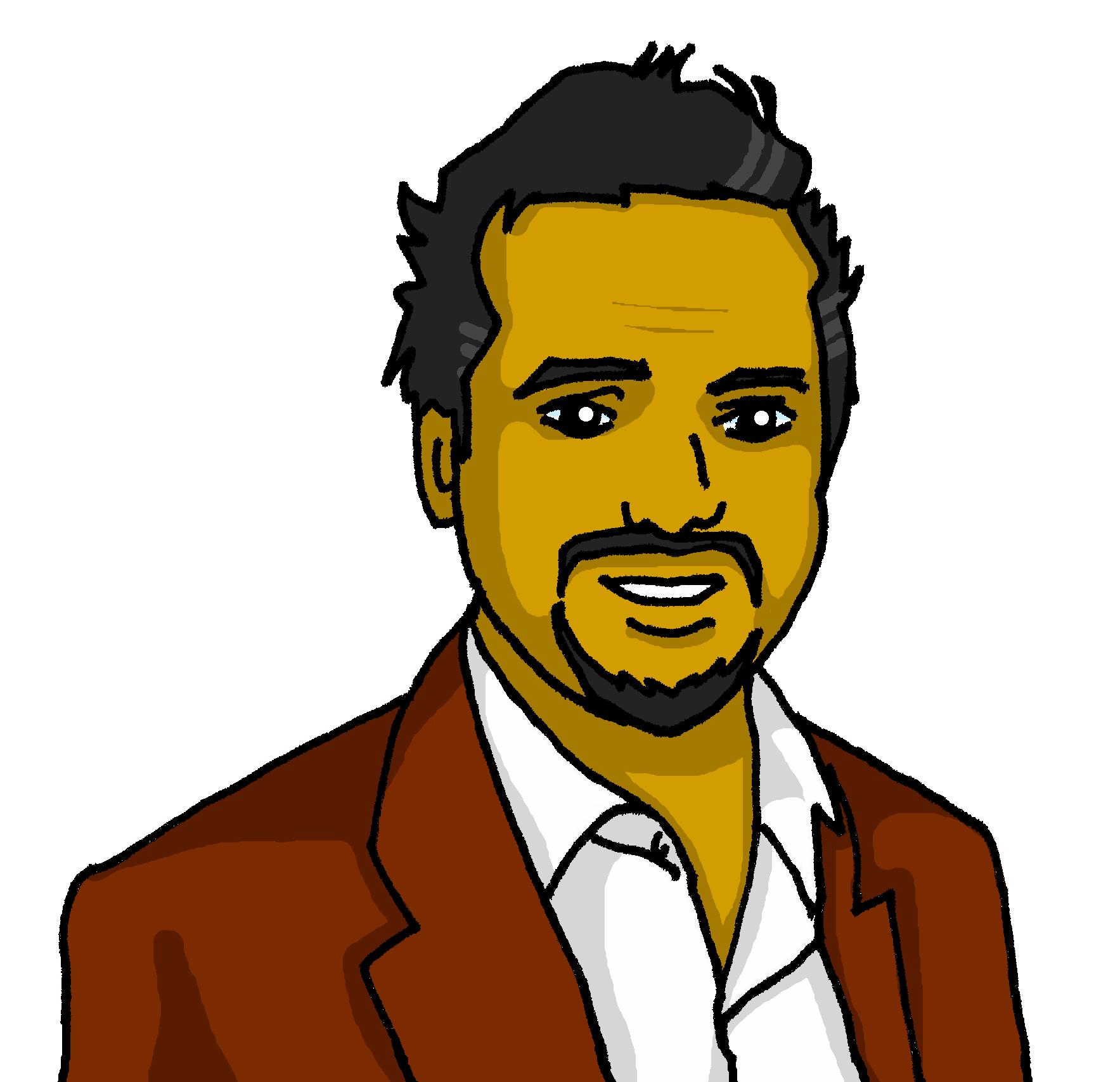 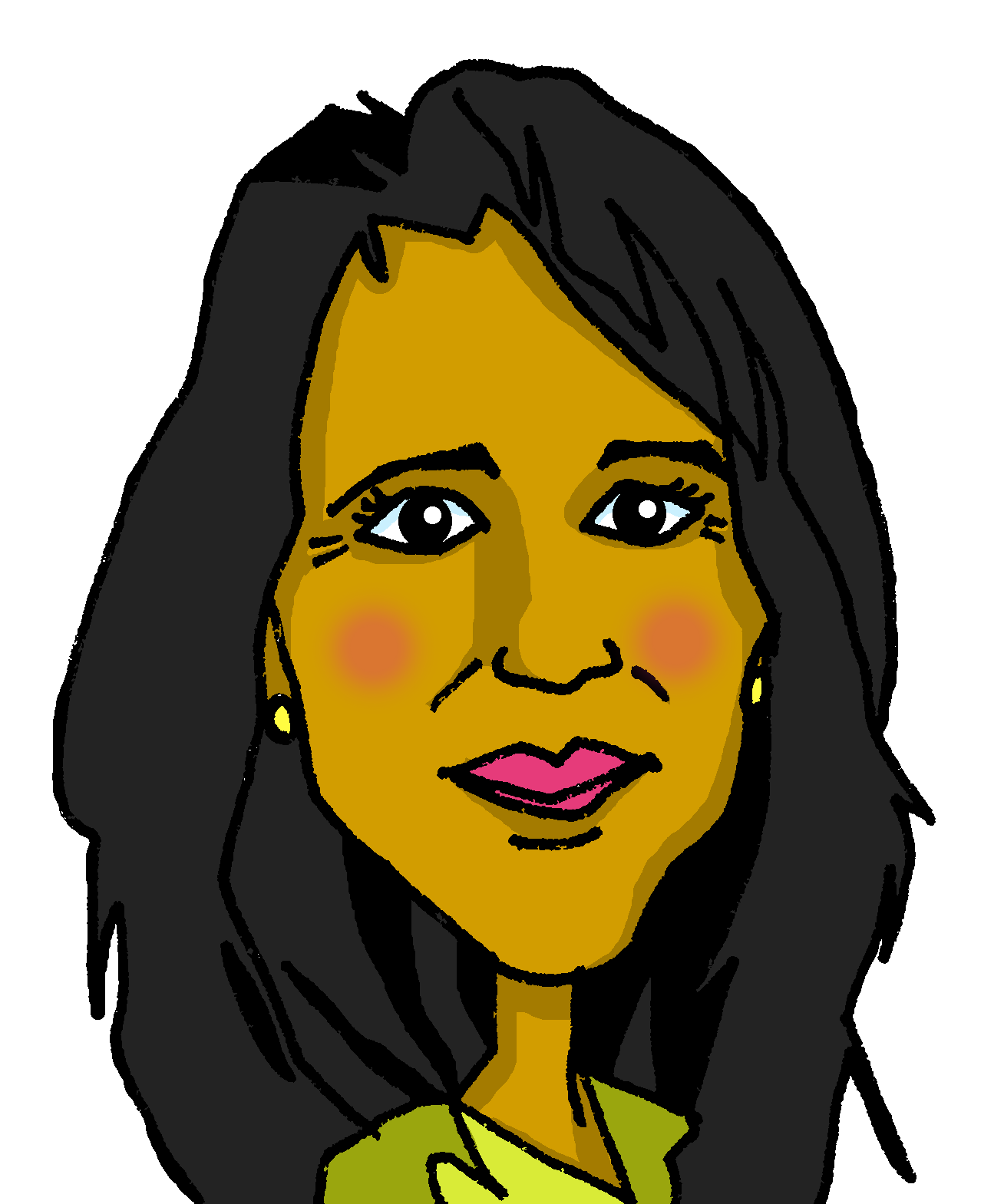 The tradition in is for a child to take on the surname of their father and mother, usually in that order.
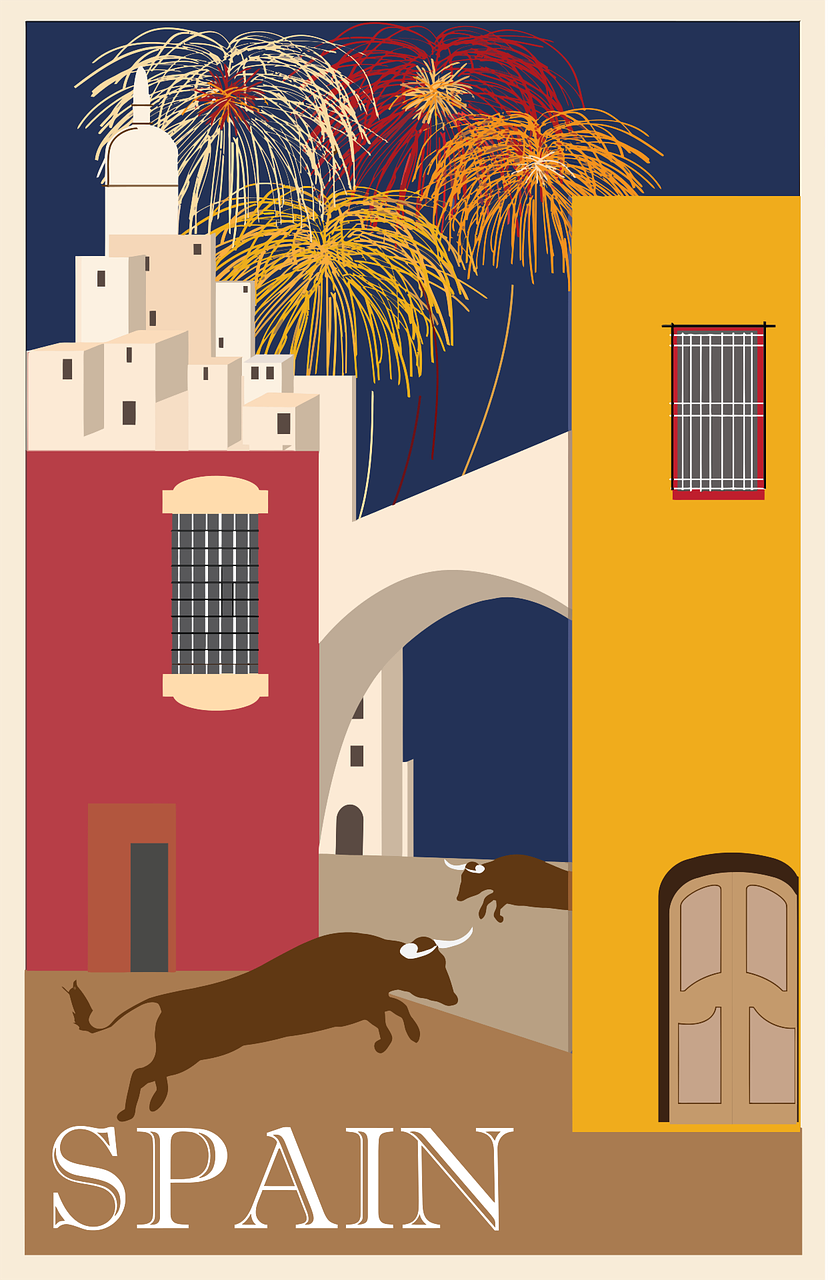 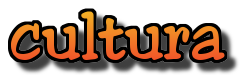 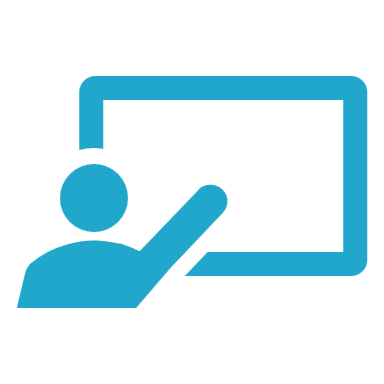 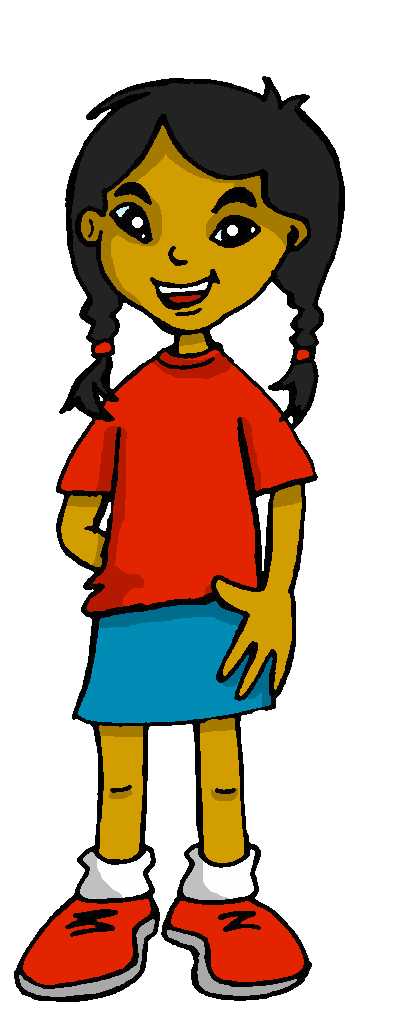 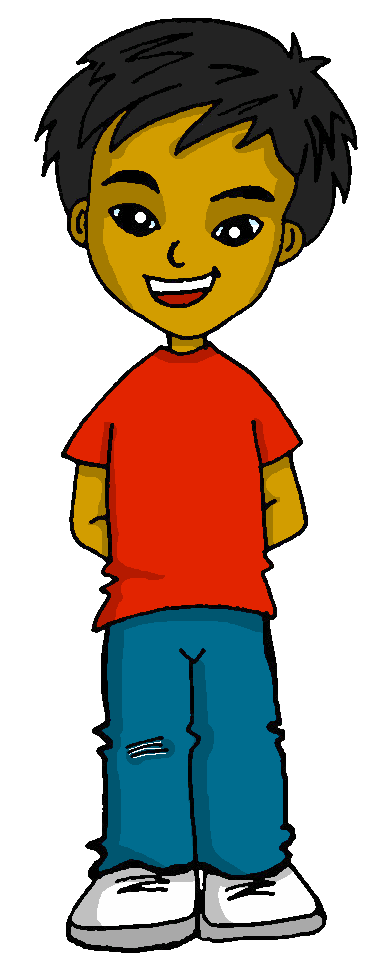 ¿Cuál es el apellido de Pedro, el papá de Quique?
[Speaker Notes: Timing: 2 minutes

Aim: to introduce the tradition in Spain and Latin America for people to have two surnames, taking the surname of their father and their mother.

Procedure:
Click to present the information.
Ask pupils what they think of this idea.]
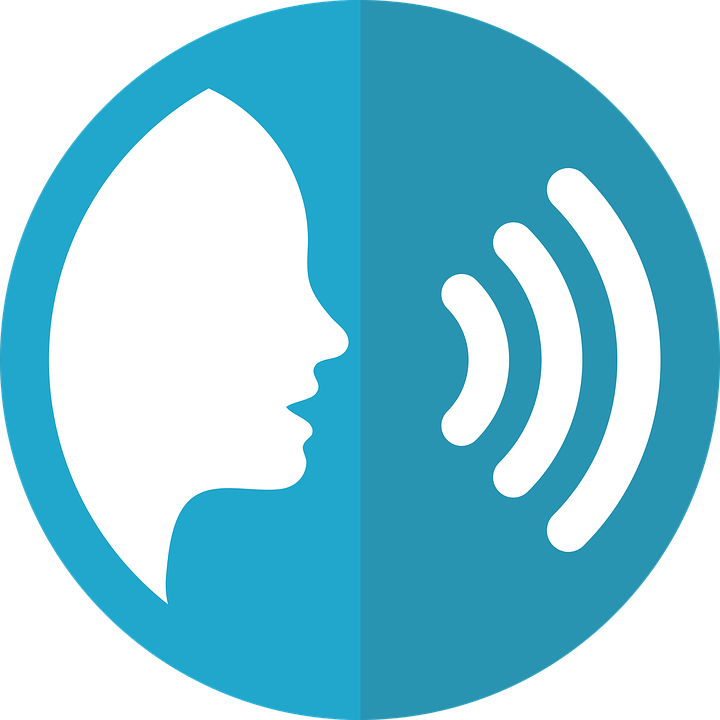 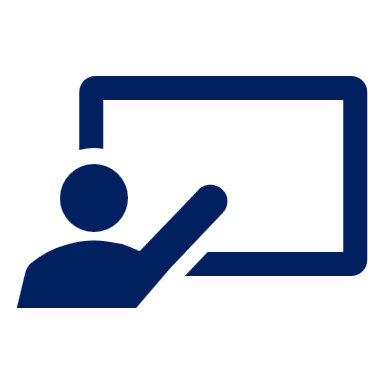 Follow up 1
¿Dónde está el estrés?
pronunciar
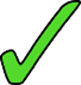 Marca
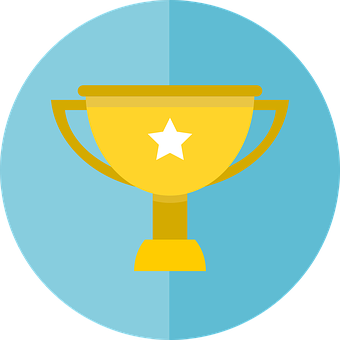 Escribe la palabra.
3
E
Amador
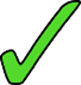 4
1
González
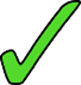 2
3
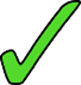 Zambrano
2
3
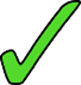 Quispe
3
4
Lúcida
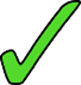 5
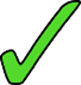 2
López
¿Cuántas sílabas tiene?
[Speaker Notes: Timing: 5 minutes (two slides)

Aim: to develop pupil’s awareness of word stress with unknown words (Spanish surnames)

Procedure:
1. Teacher gives the instruction and clarifies ‘estrés’. 
2. Pupils listen out for the number of syllables in each word (ensure they understand these are all unknown words for them). 
3. Click to bring up answers.
4. Listen one more time to focus on where the stress falls in the word – some pupils may want to try to write the whole word.
5. Move onto the next slide.

E Amador
1 González
2 Zambrano
3 Quispe
4 Lúcida
5 López]
Follow up 2a:
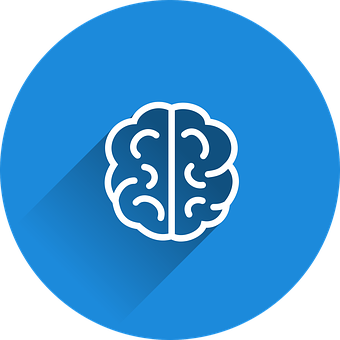 Escribe en inglés 📝: Can you get at least 15 points?
vocabulario
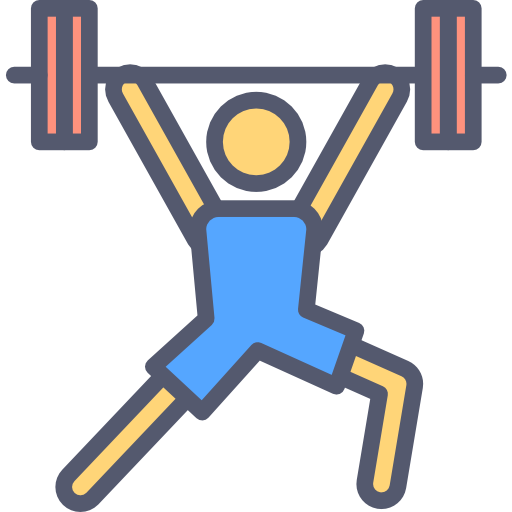 special
(the) card
to send, sending
x3
to celebrate, celebrating
(the) race
common
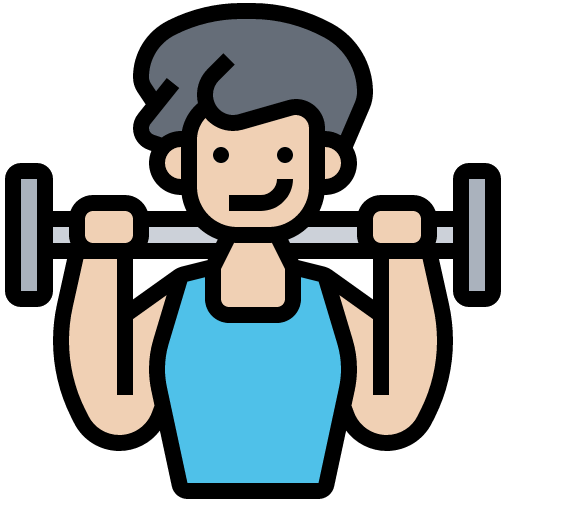 (the) countryside
to
(the) forest
x2
s/he, it goes
(the) beach
you (s) go
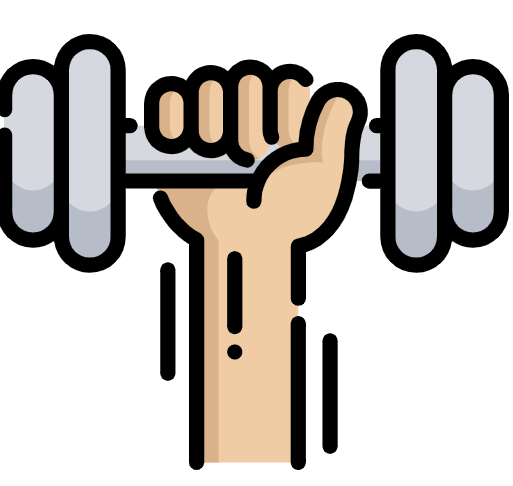 (the) centre
I do, make
near (to)
x1
s/he does, makes
(the) visit
far (from)
[Speaker Notes: Timing: 10 minutes (two slides)

Aim: to practise written comprehension (this slide) and production (next slide) of vocabulary from this week and this week’s revisited sets.

Procedure:Give pupils a blank grid.  They fill in the English meanings of any of the words they know, trying to reach 15 points in total.

Note:The most recently learnt and practised words are pink, words from the first revisit are green and those from the second revisit are blue, thus more points are awarded for them, to recognise that memories fade and more effort (heavy lifting!) is needed to retrieve them.]
follow up 2b:
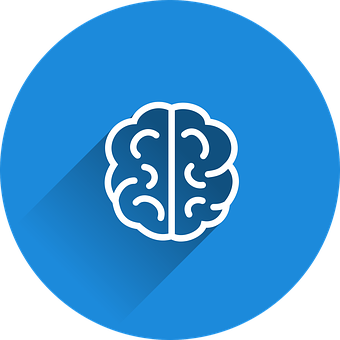 Escribe en español 📝: Can you get at least 15 points?
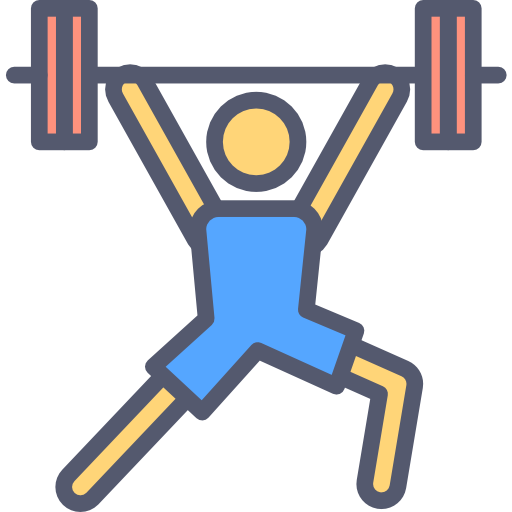 celebrar
vocabulario
común
mandar
x3
especial
la carrera
la tarjeta
a
vas
la playa
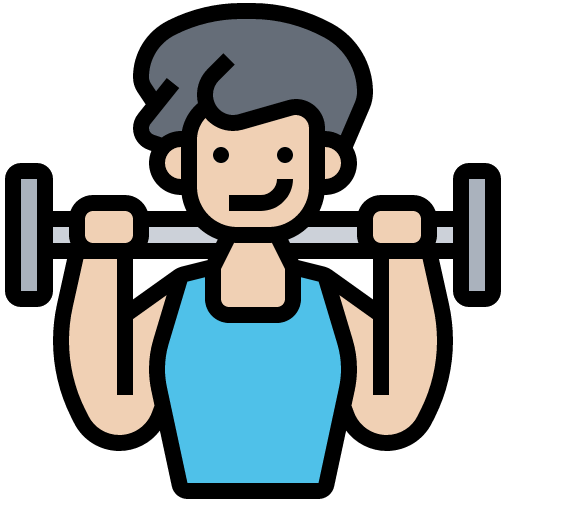 x2
va
el campo
el bosque
lejos (de)
el centro
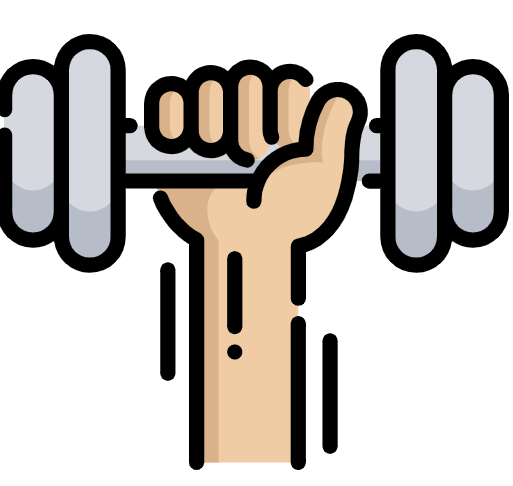 hace
x1
hago
cerca (de)
la visita
[Speaker Notes: Timing: 5 minutes

Aim: to practise written production of vocabulary from this week and this week’s revisited sets.

Procedure:1. Give pupils a blank grid.  They fill in the Spanish meanings of any of the words they know, trying to reach 15 points in total.

Note:The most recently learnt and practised words are pink, words from the first revisit are green and those from the second revisit are blue, thus more points are awarded for them, to recognise that memories fade and more effort (heavy lifting!) is needed to retrieve them.]
Making sentences negative
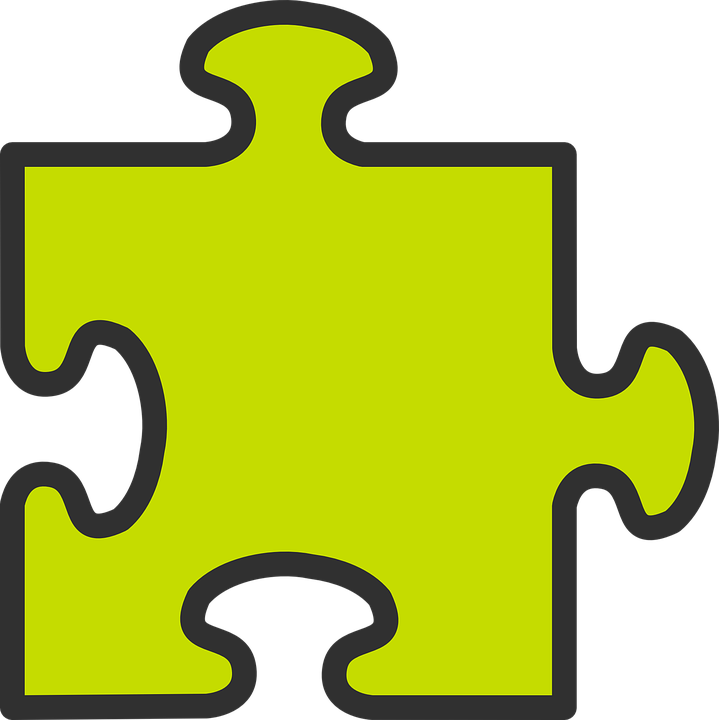 [negative ‘no’]
Remember that in English…
However, in Spanish…
⚠
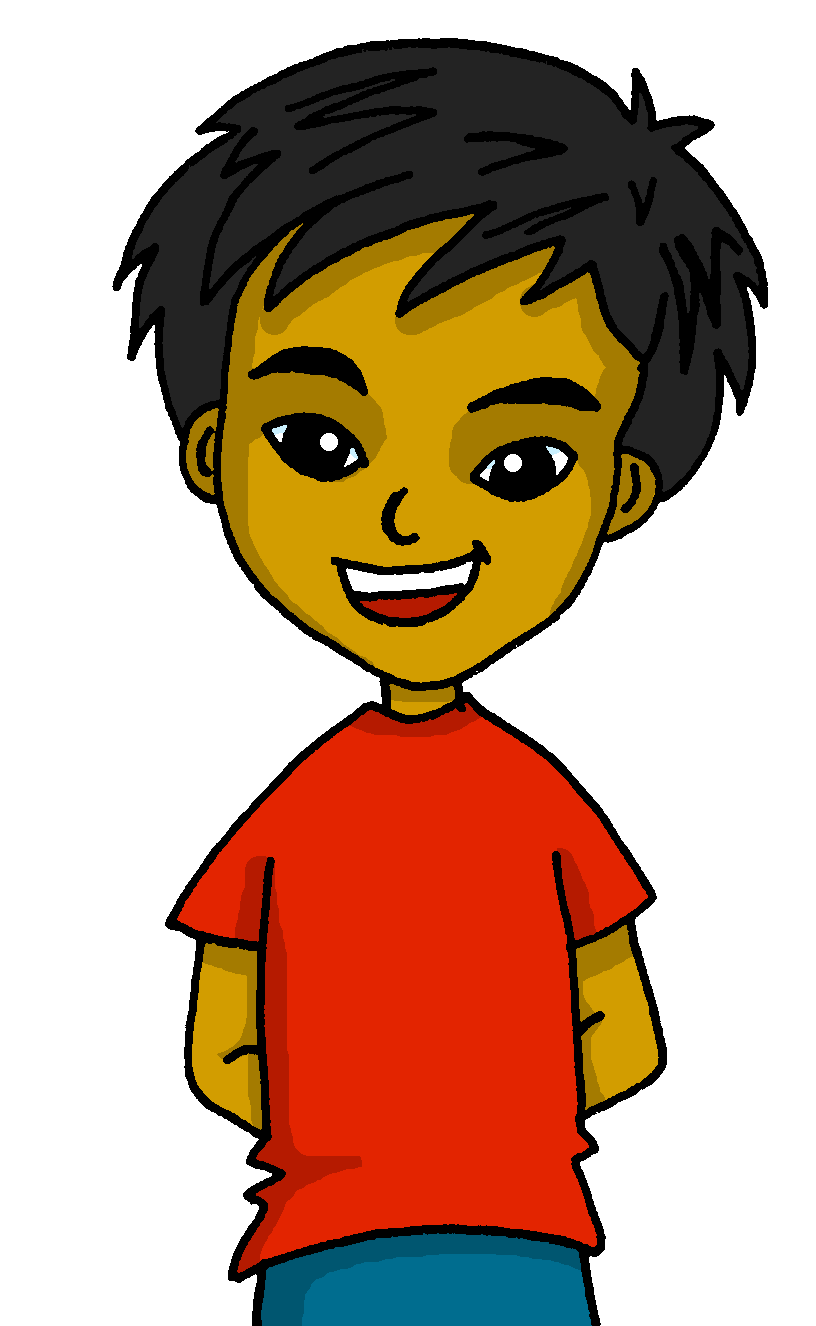 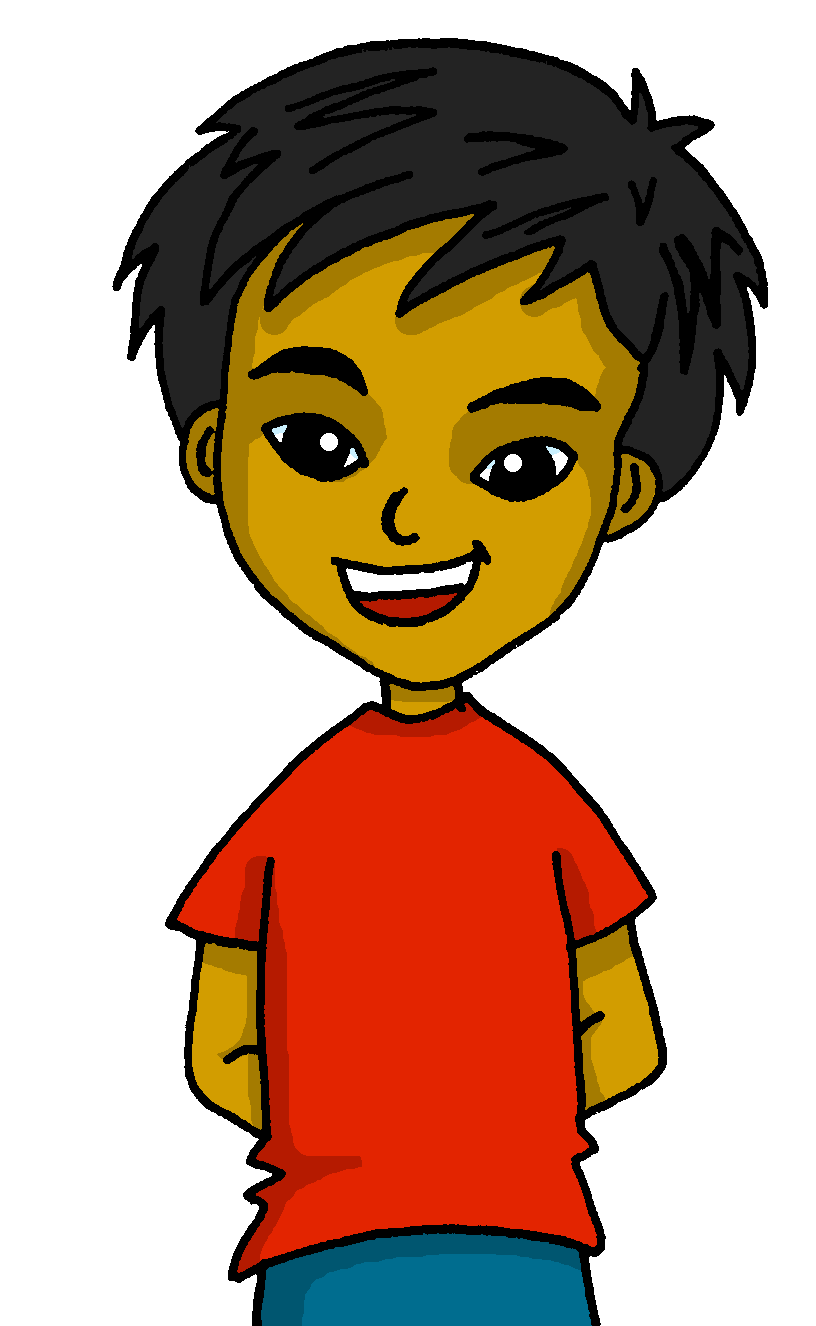 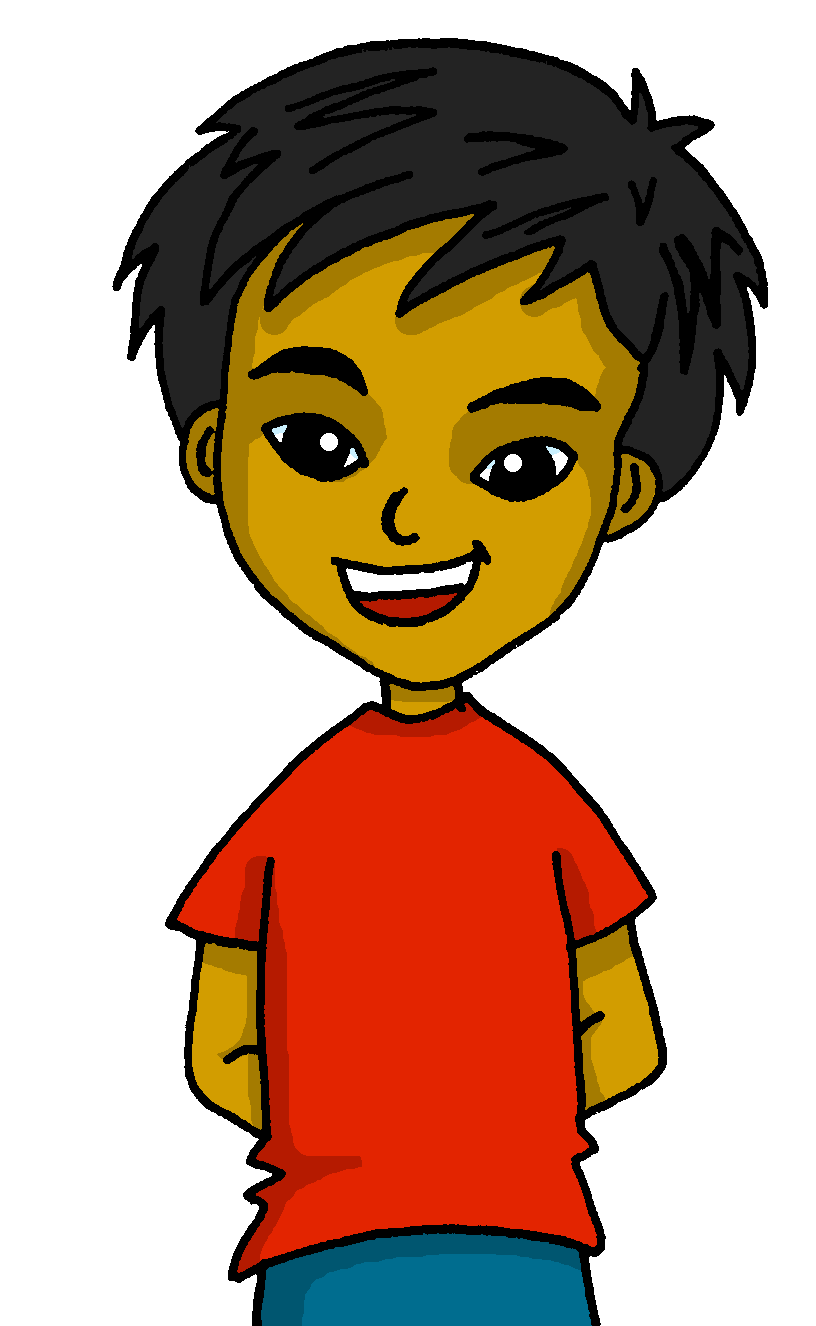 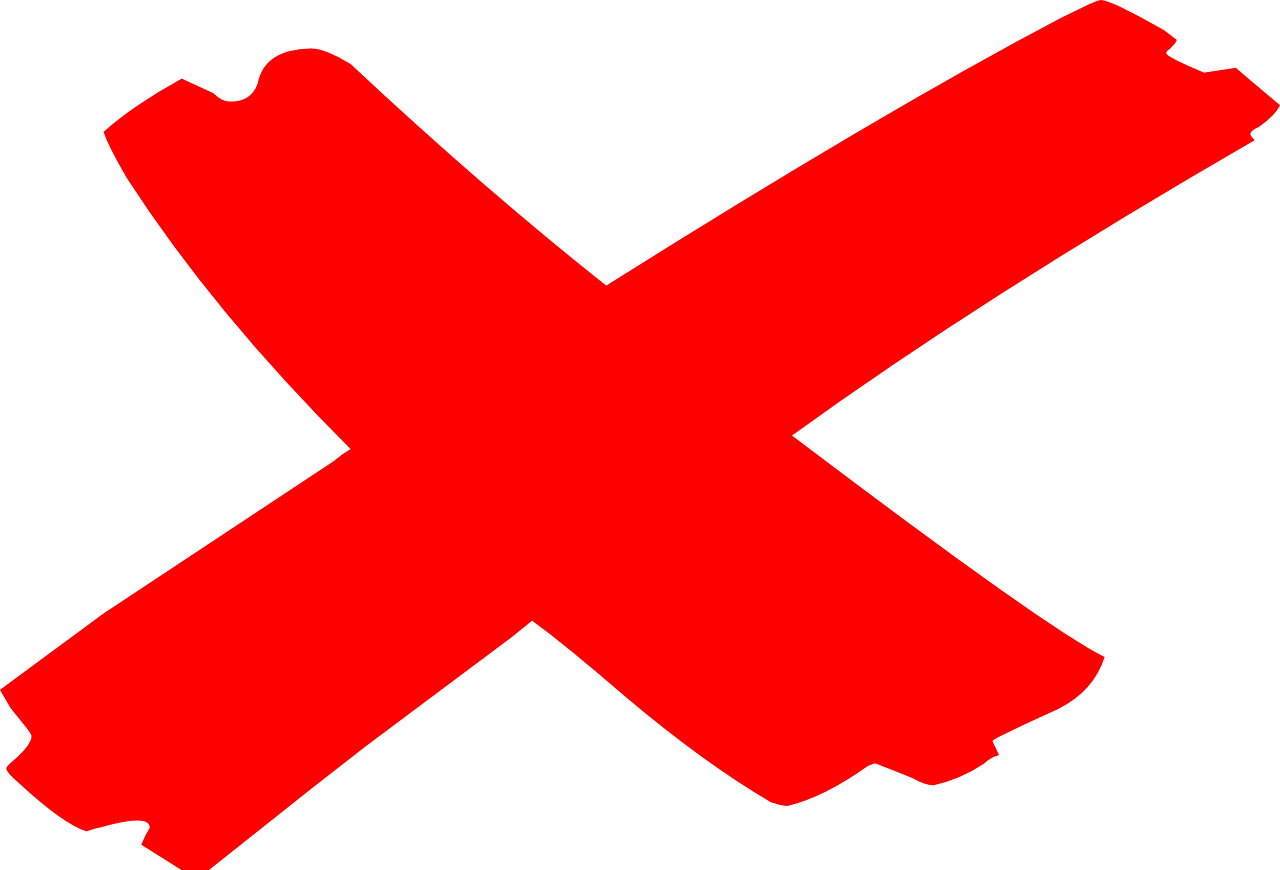 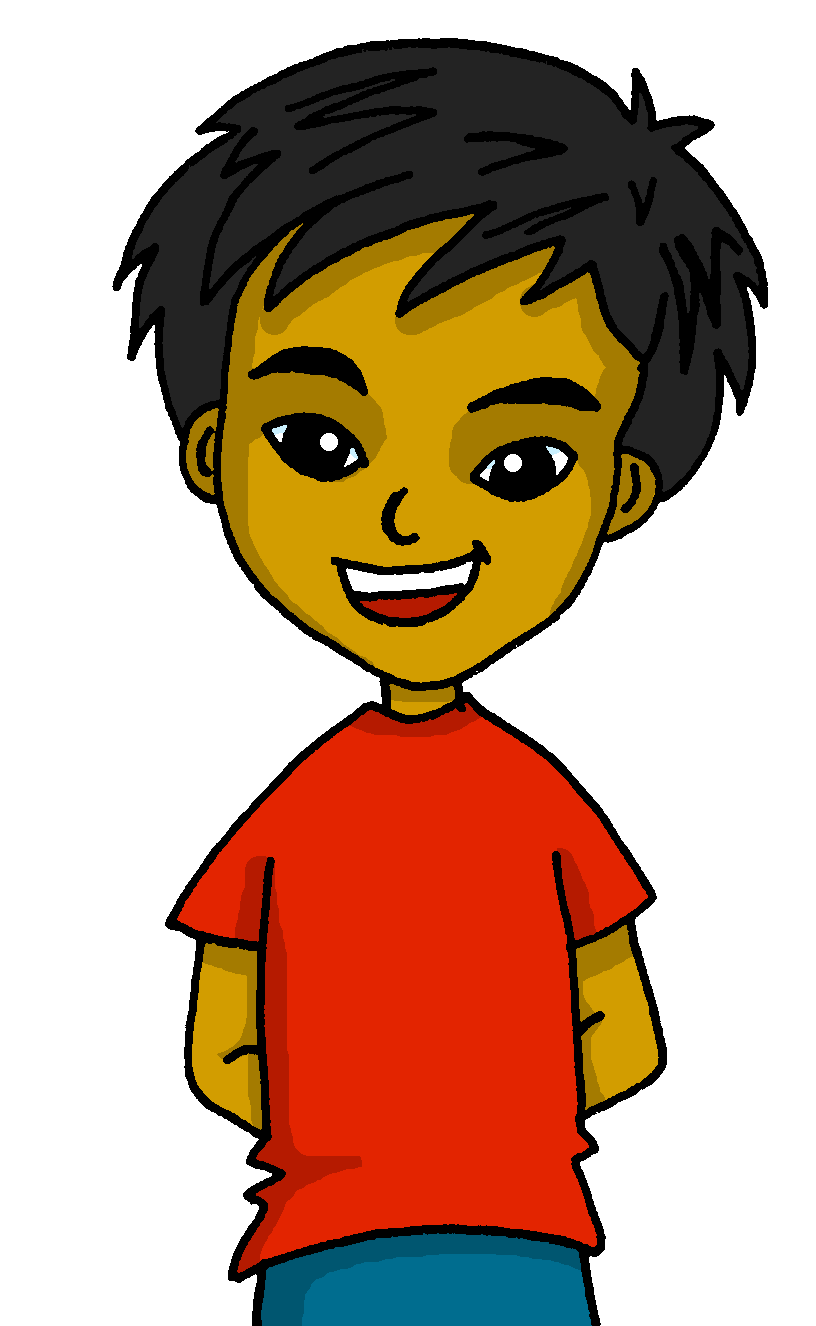 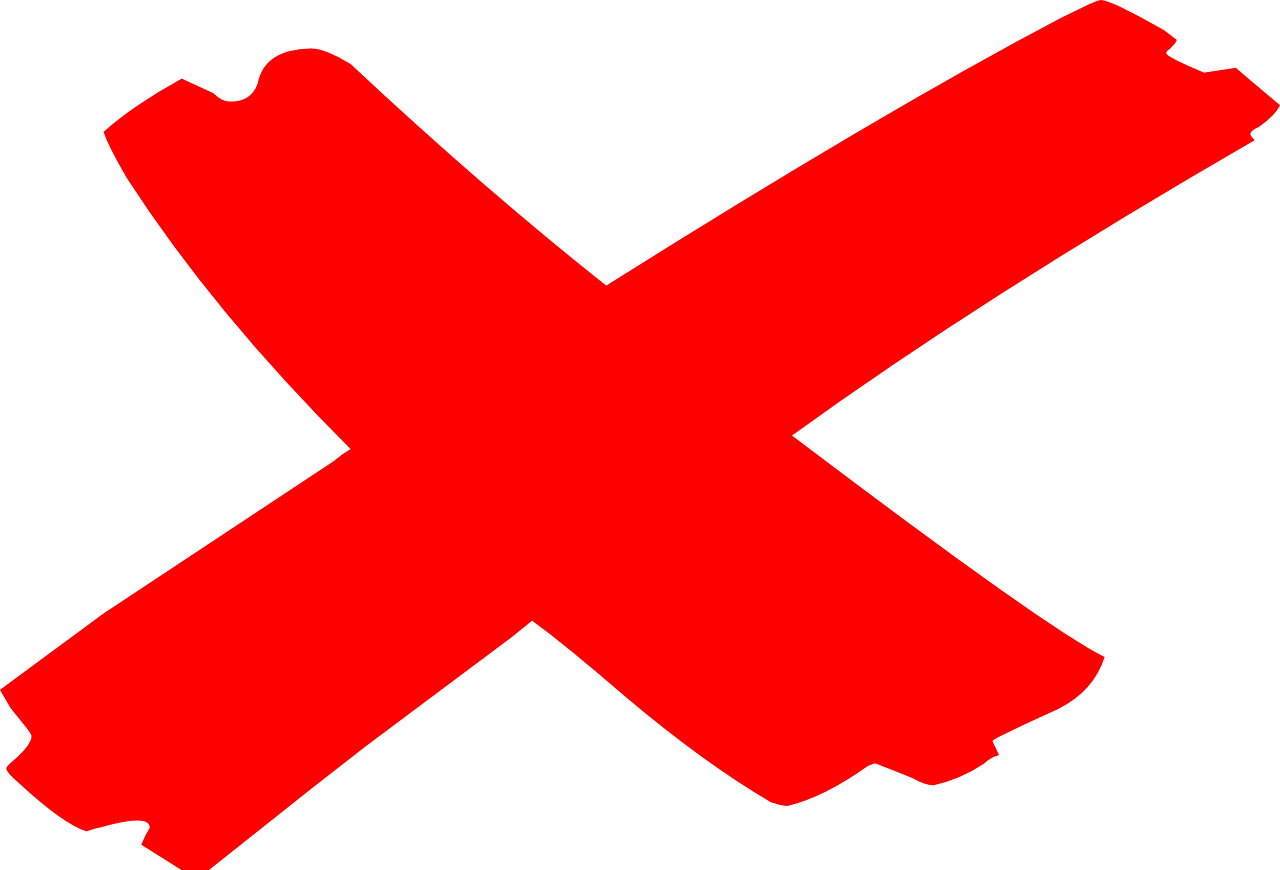 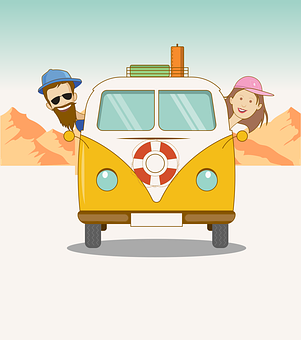 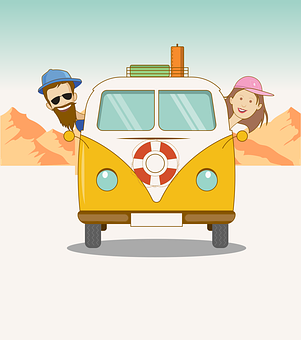 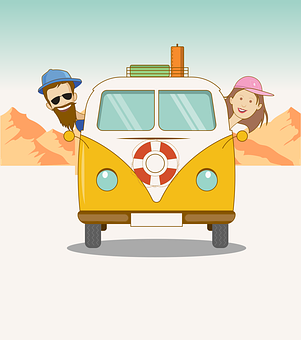 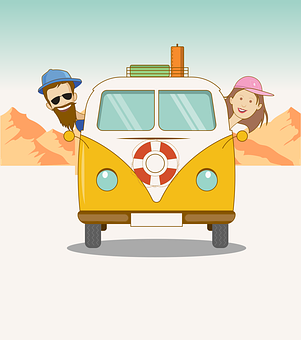 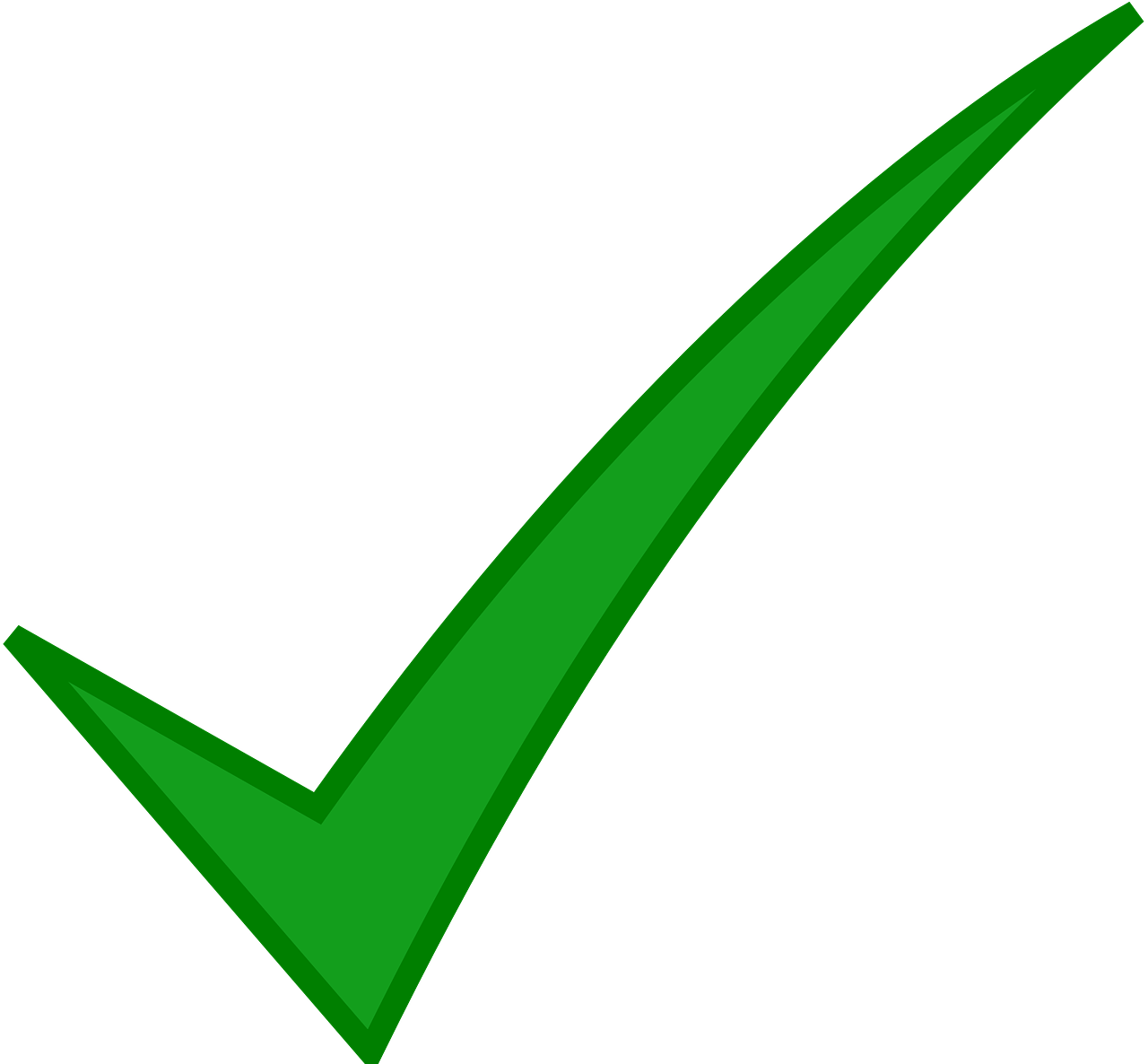 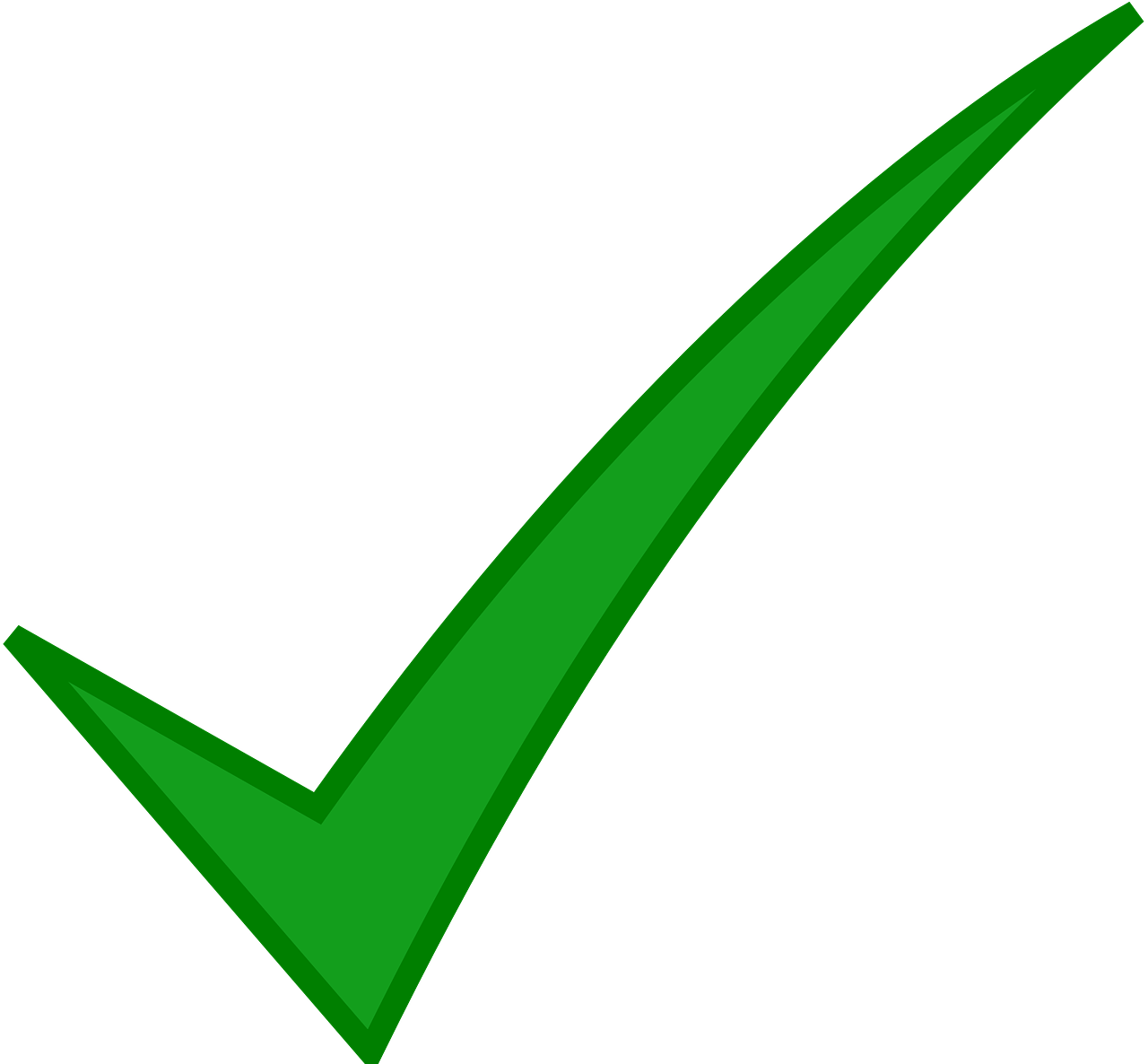 I do a trip.
Hago un viaje.
I don’t do a trip.
No hago un viaje.
…we add don’t before the verb to make the sentence negative.
…add no before the verb and to make the sentence negative.
[Speaker Notes: Timing: 1 minute

Aim: Recap negation with single-verb structures and draw attention to differences between Spanish and English negation structure. (Pupils were introduced to this last term – T2 Week 7).

Procedure:
Click through the animations to present the information.
Elicit English translations for the French examples provided.]
Follow up 3:
What do Quique and Sofía do during their visit?
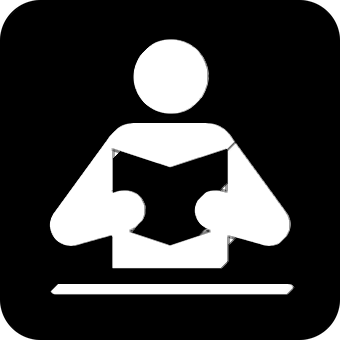 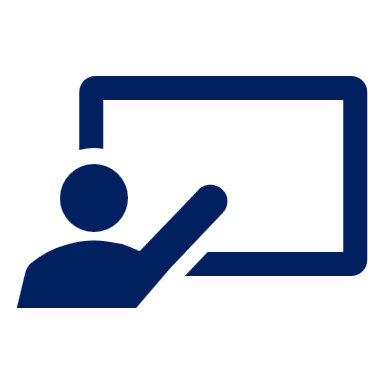 Lee la lista de Quique. ¿Quién es? ¿La frase es positiva o negativa?
leer
Write ? if the activity isn’t mentioned.
1) …………………………………
2) …………………………………
3) …………………………………
4) …………………………………
5) …………………………………
6) …………………………………
7)………………………………….
8)………………………………….
Hago una actividad divertida.
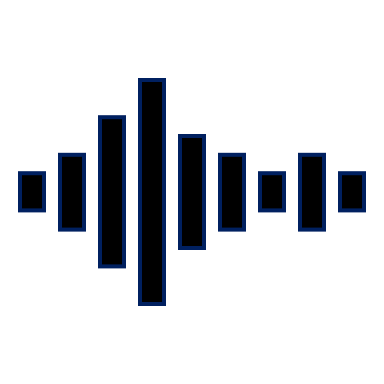 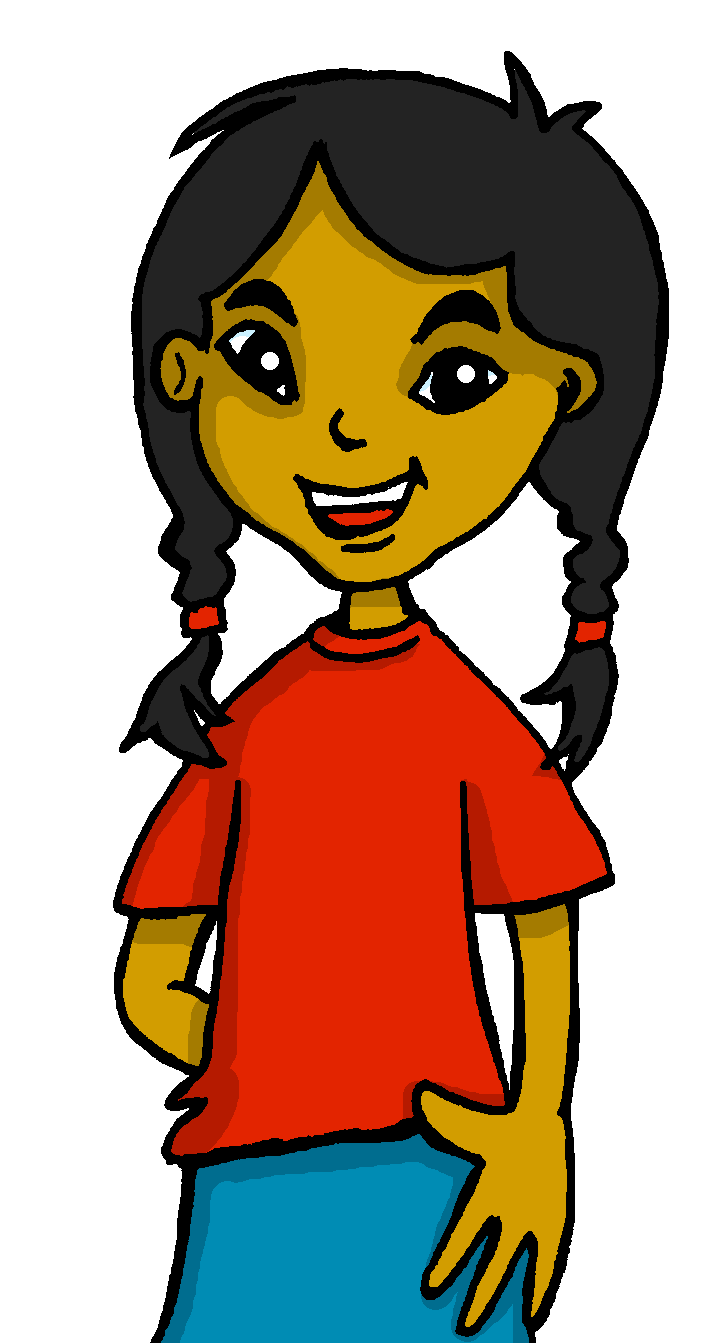 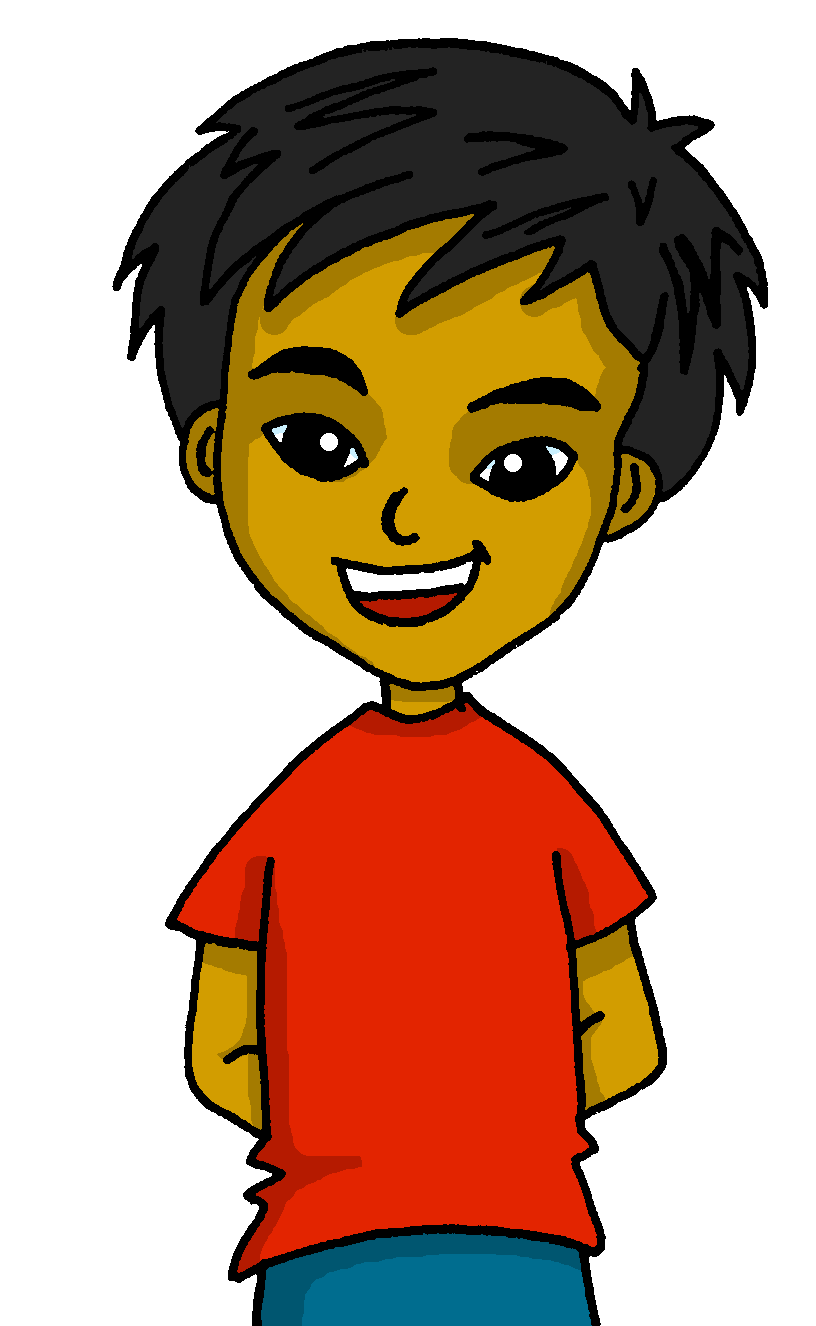 [I]
Hace ejercicio en la habitación.
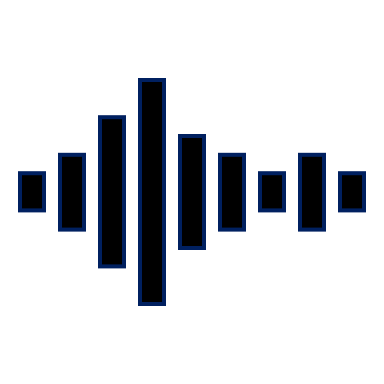 [she]
?
1
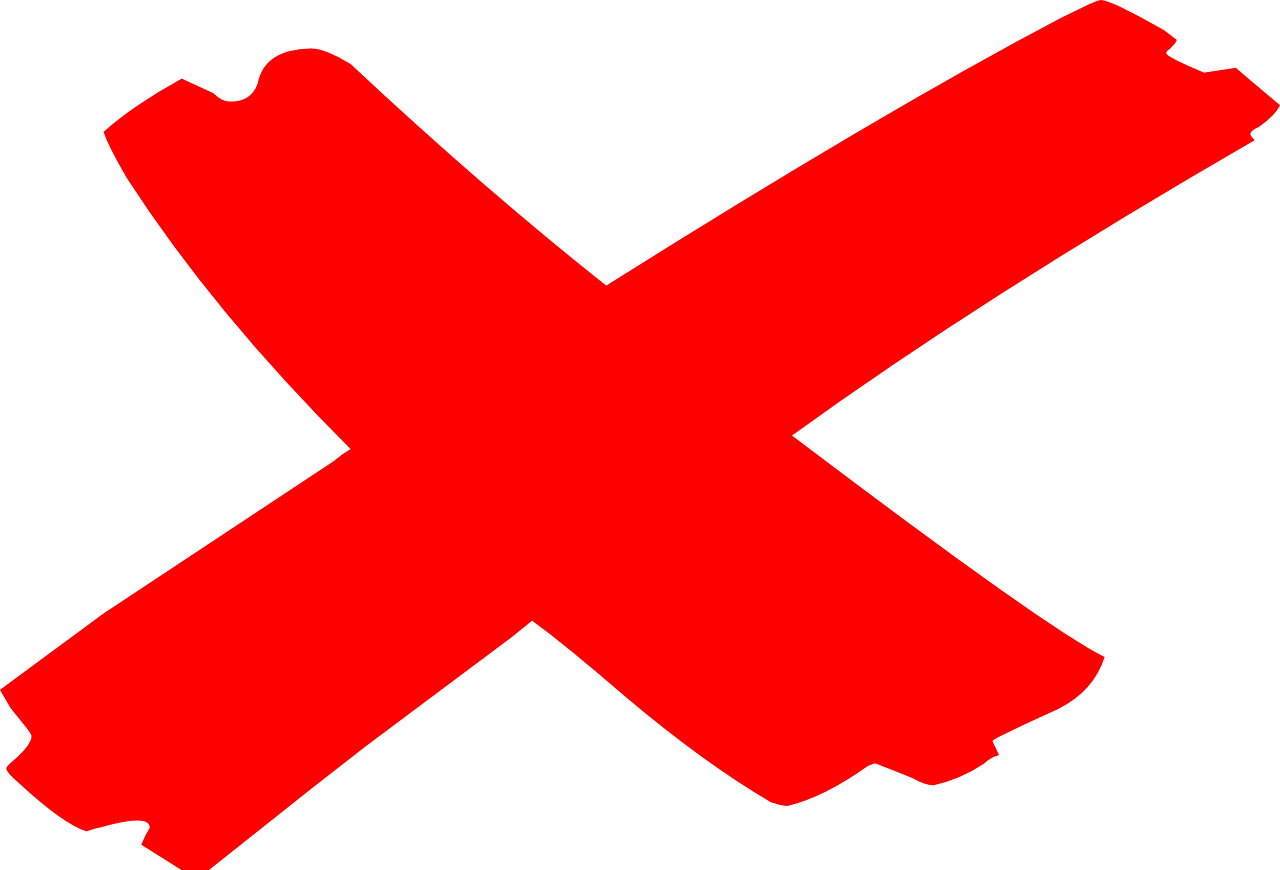 No hago una visita del museo.
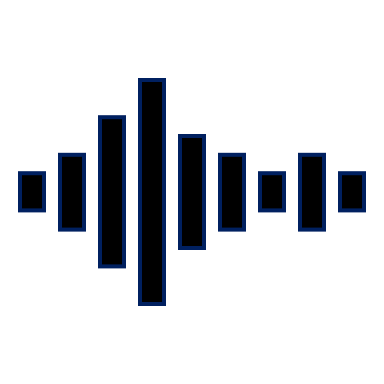 ?
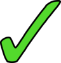 2
Hace una tarjeta para la abuela.
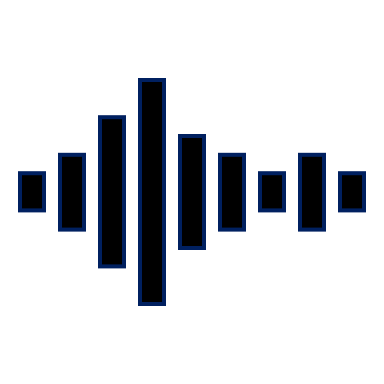 ?
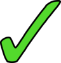 3
No hace una carrera por el parque.
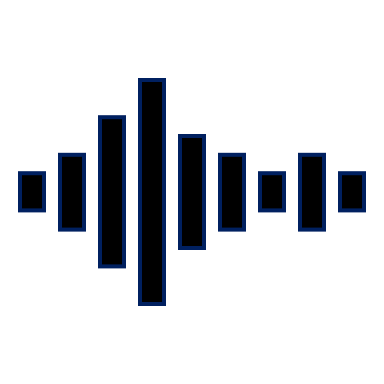 ?
4
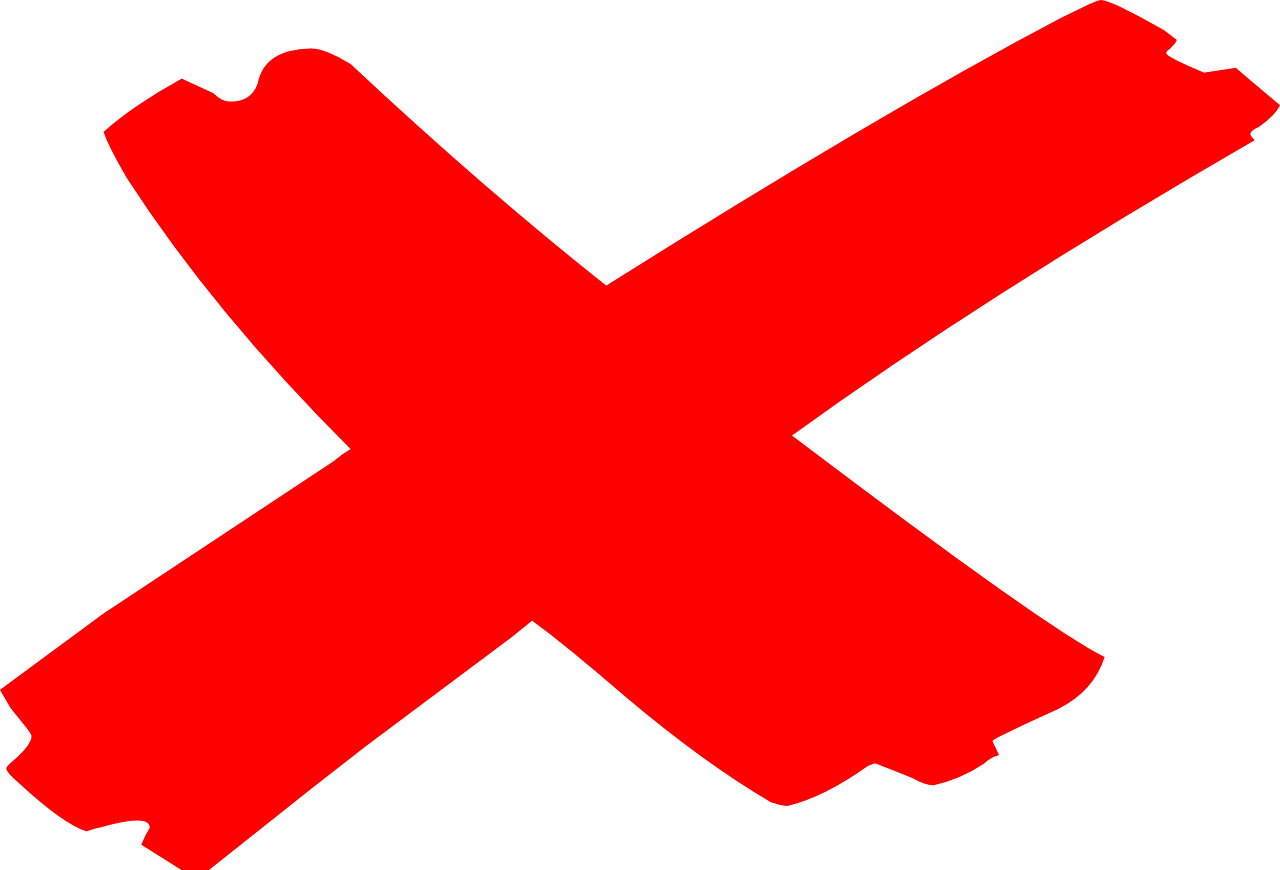 No hace ruido por la mañana.
?
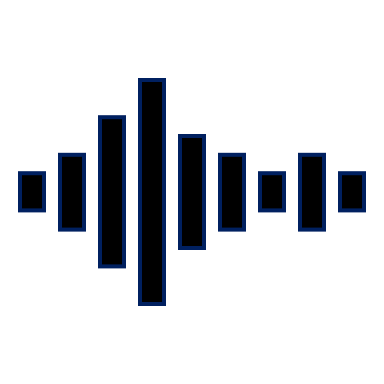 5
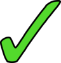 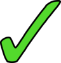 6
No hago cosas típicas con mamá.
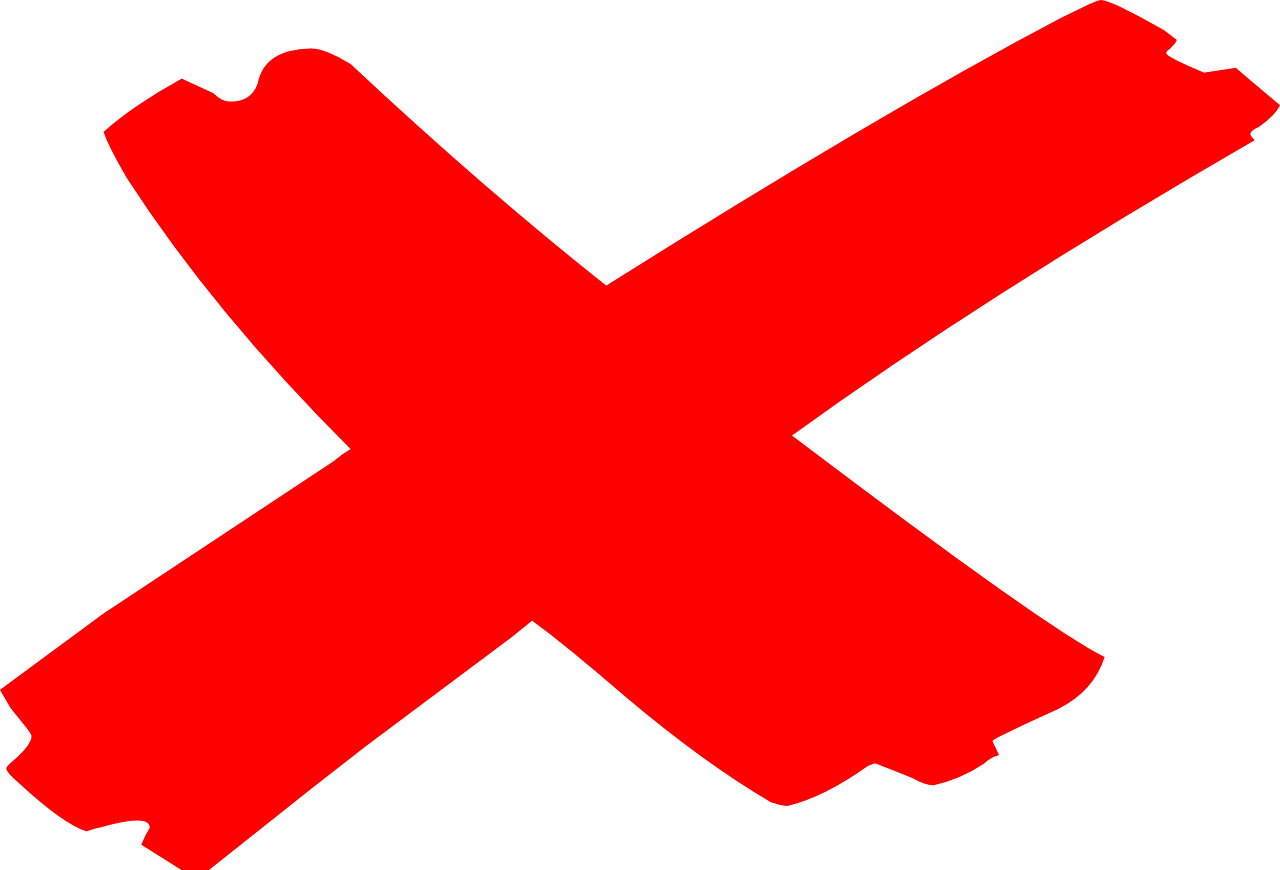 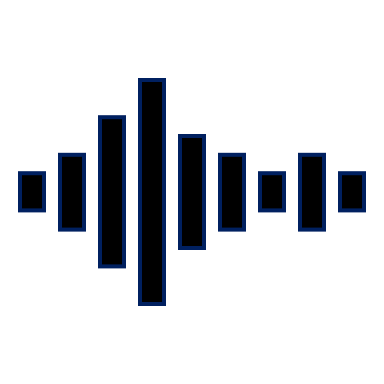 ?
7
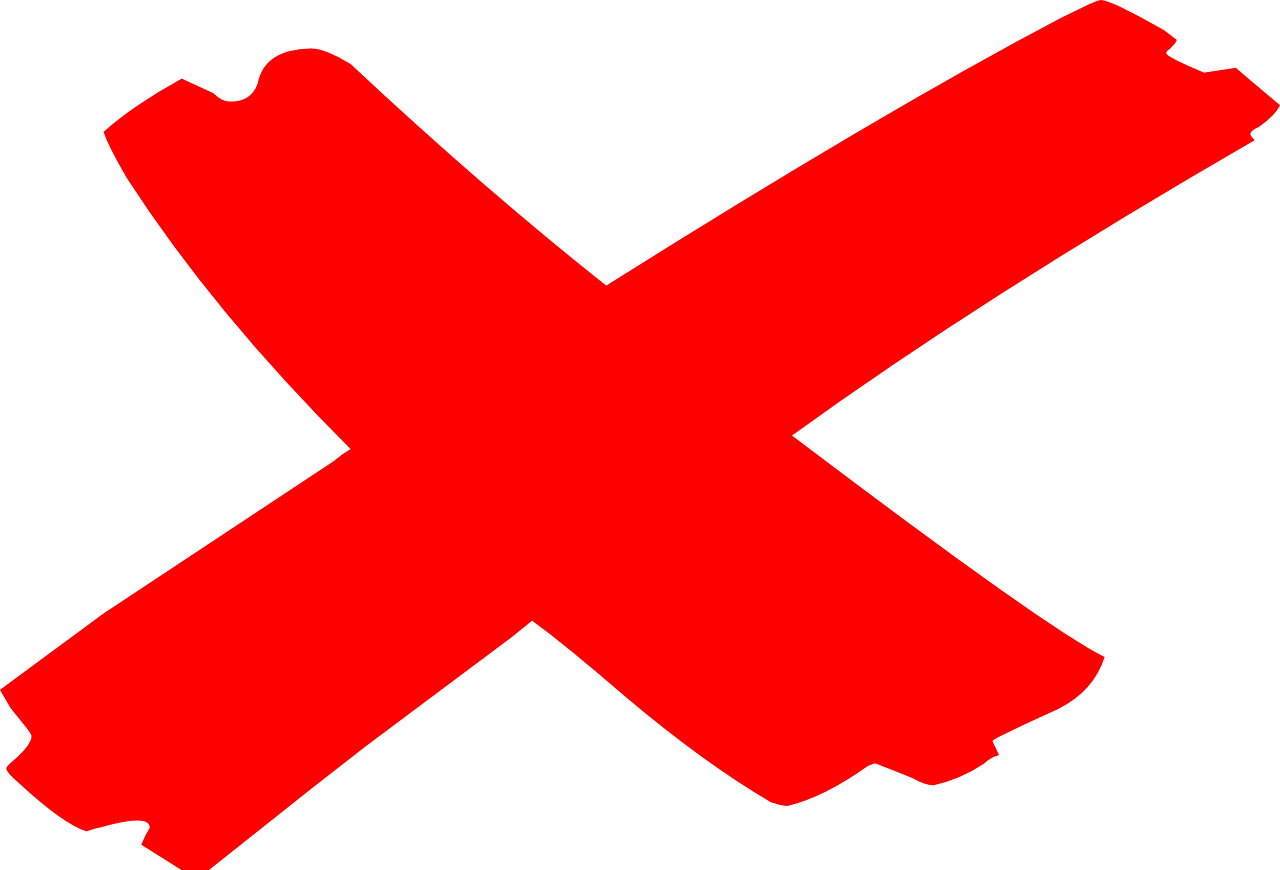 Hago una carrera por el río.
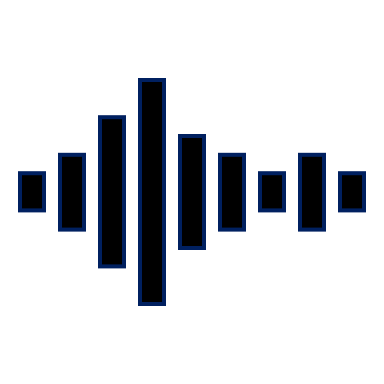 [Speaker Notes: Timing: 5 minutes
Aim: to practise written comprehension of negative and 1st and 3rd person singular of ‘hacer’, together with vocabulary from this and previous weeks.
Note: the answers are not in the order of the text.

Procedure:1. Pupils can write 1-6 and Quique (I) | Sofía (she) as two column headers.
2. Pupils read the sentences and tick if either or both characters do the activity, cross if they don’t and put ? if there is no mention of the activity for one or both of them.
3. For feedback of answers click to complete the table and to highlight the answer in the text itself.
4. Click the audio button to hear the full sentences, if desired.]
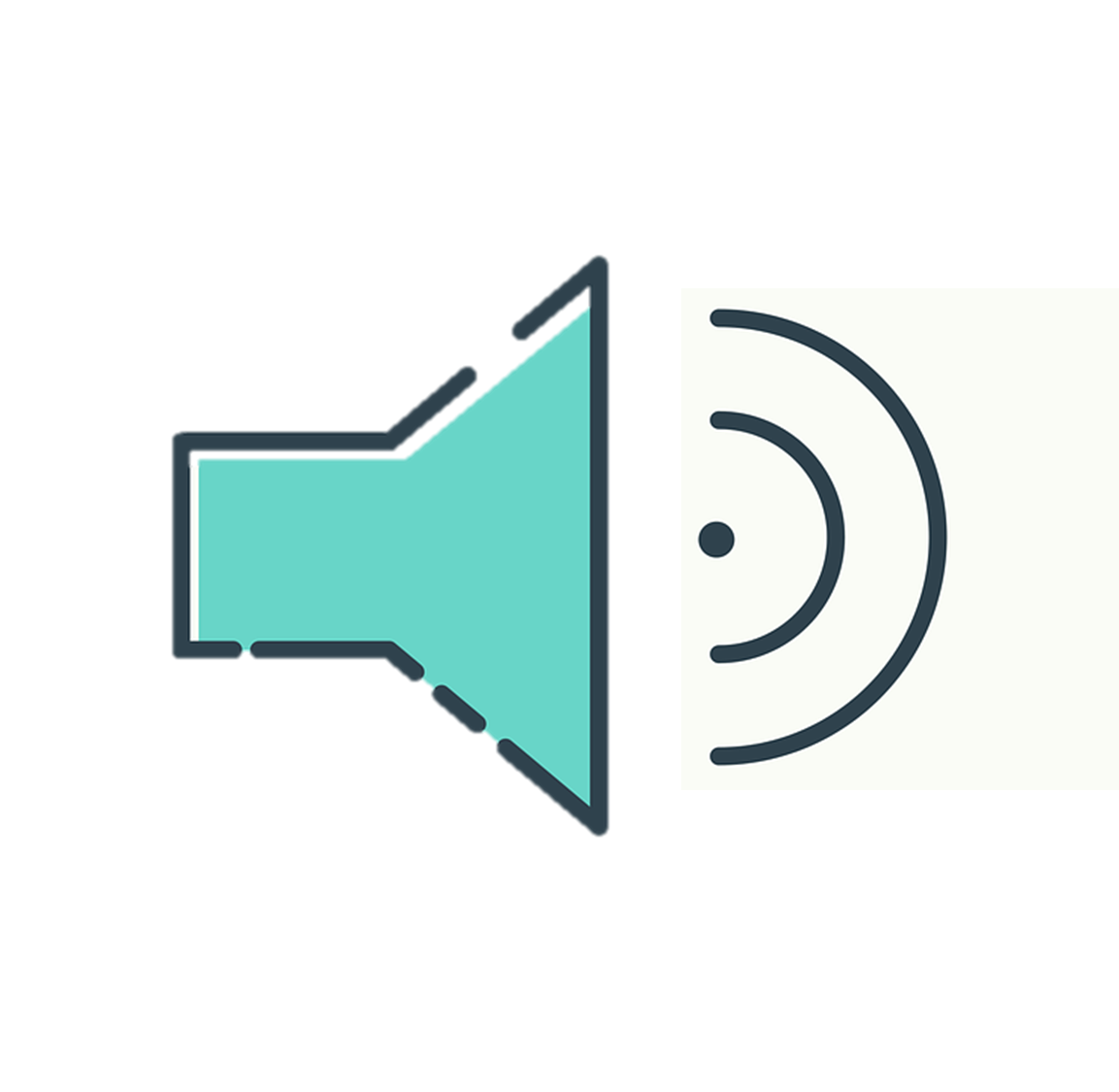 Follow up 4:
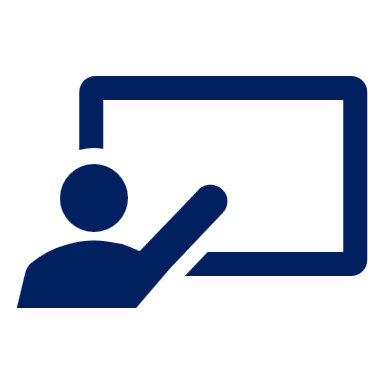 Escucha. ¿Dónde hace qué?
escuchar
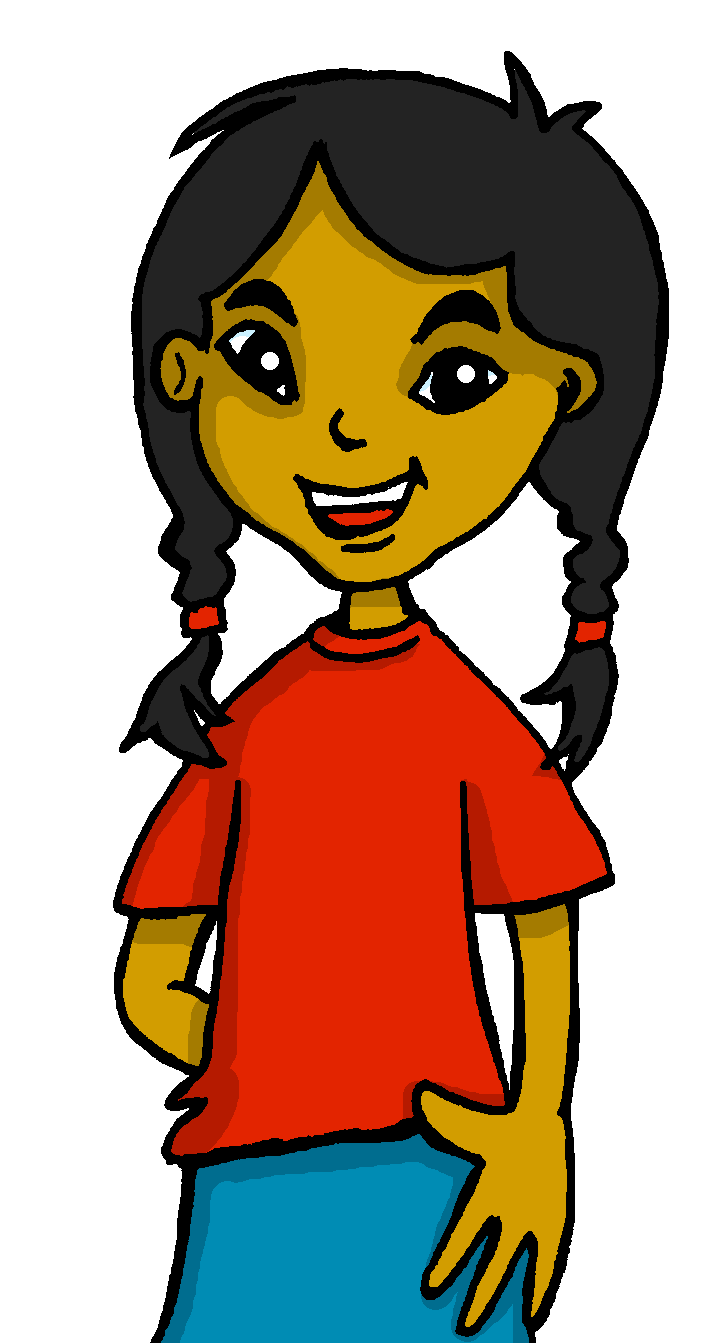 [1]
do exercise
the park
🔉
make a sandwich
the room
[2]
the church
do a visit
🔉
do typical things
the river
[3]
activities
(historic) centre
🔉
deporte
the university
[Speaker Notes: Timing: 5 minutes

Aim: to practise aural comprehension of this week’s vocabulary (nouns with hacer, prepositions and places in town).
Procedure:
Pupils listen to each phrase. 
Pupils note what Sofía says she does as well as any extra information they hear (where 1 and 2).
Click first to reveal what they do and then to reveal the extra information. 

Transcript:
Por la mañana, hago ejercicio cerca del parque y hago un bocadillo en la habitación. 
Luego hago una visita de la iglesia y también hago cosas típicas cerca del río.
Por la tarde hago actividades lejos del centro histórico. Hago deportes cerca de la universidad.]
Follow up 5
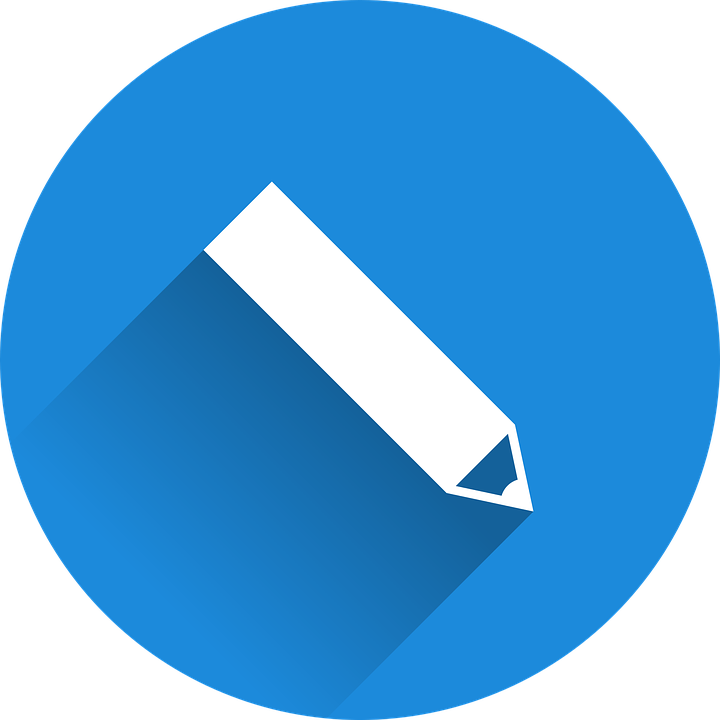 Remember you can make your sentences negative, too.
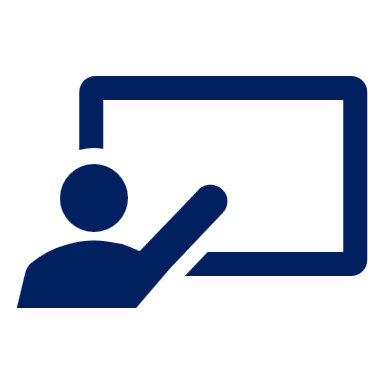 Escribe 5 mensajes.
Vas a Granada. ¿Qué haces?
escribir
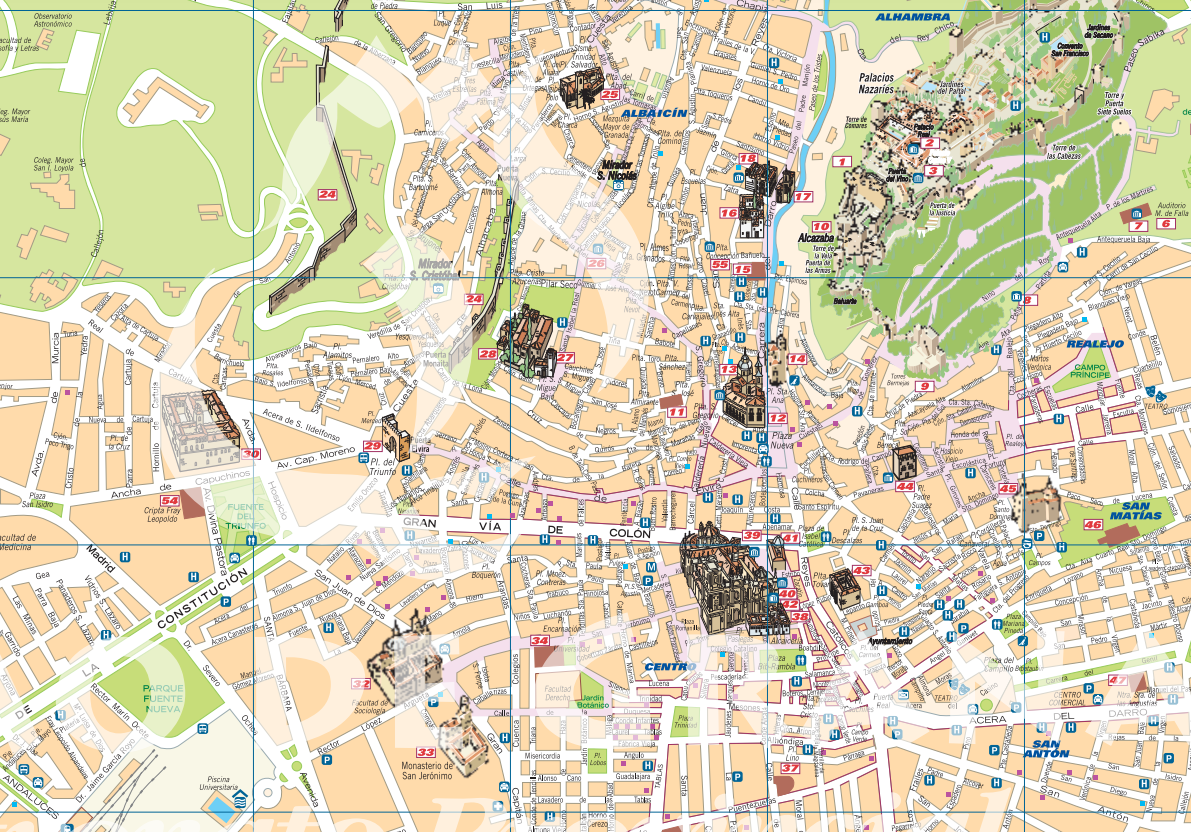 [I do / make]
Palacio de la Alhambra
del with masculine nouns
de la with feminine nouns
🌊 r _ _ Genil
[a visit]
[exercise]
[a sandwich]
[a card]
[things]
[a race] 
[an activity]
[noise]
⛪ [ig_ _ _ _ _ ] de San Pedro y San Pablo
near [to]
far [from]
[m_ s_ _] San Juan de Dios
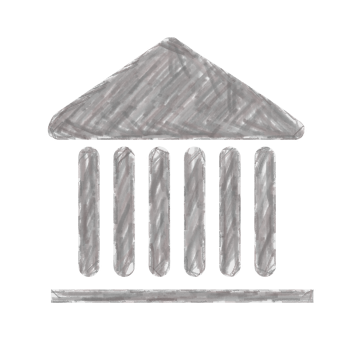 [church]
[park]
[museum]
[swimming pool]
[square]
[river]
[centre]
[countryside]
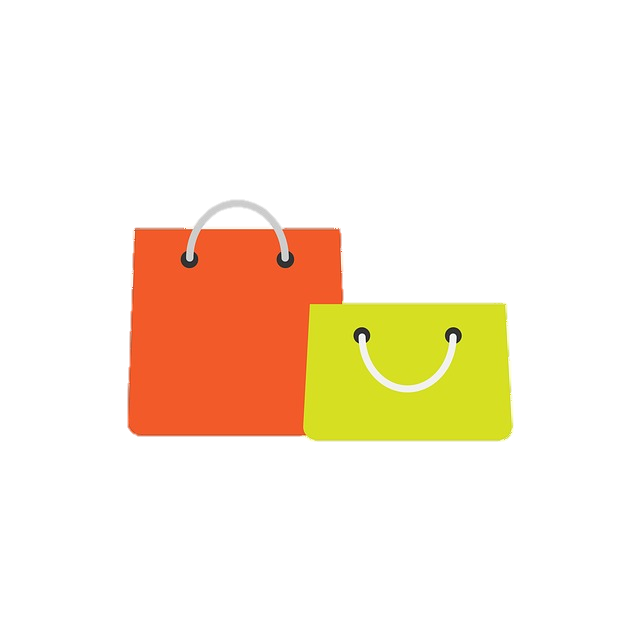 Mercado La Alcacería
🌳 [P_ _ q_ _] Fuente Nueva
C_ _ t_ _ histórico
🎭 [t_ _t_ _ ] Isabel la Católica
🎓 [u_ _ _ v_ _ s_ _ _d ] de Granada
Ejemplo: Hago una carrera cerca del río Genil
[Speaker Notes: Timing:  5-10 minutes
Aim: to practise written production affirmative / negative sentences with 1st person of hacer, and vocabulary from this week.

Procedure:
Pupils to write 5 sentences to plan their visit to Granada. 
Click through animations to bring up each part they should include in their sentence, including the reminder of the contraction del/de la. 
Click to bring up  the example.]
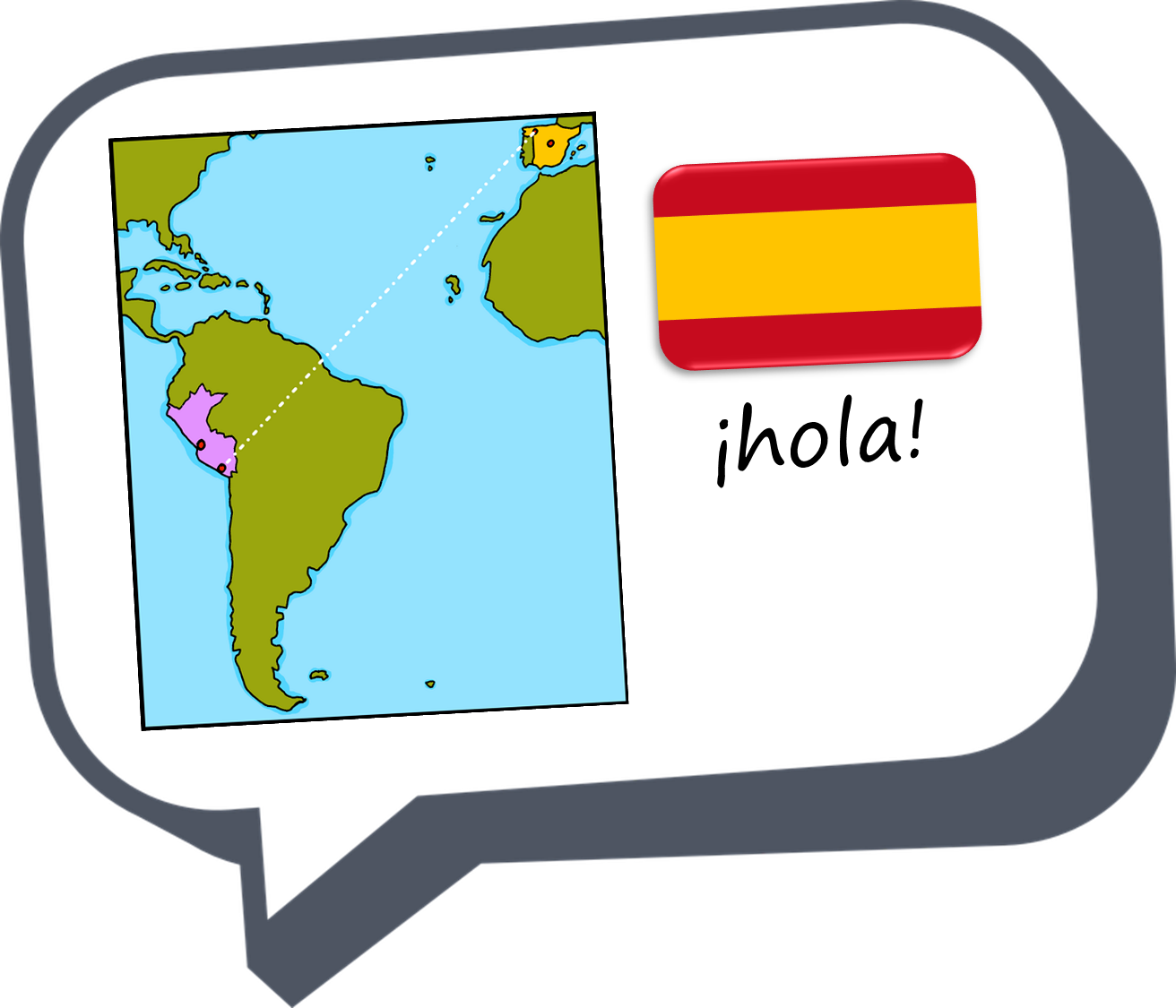 ¡adiós!
verde
Handout: Follow up 2a
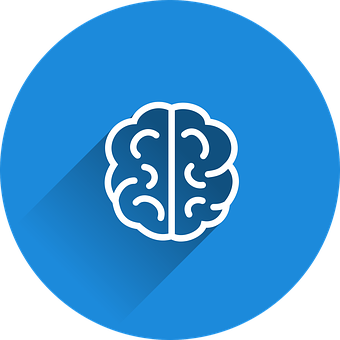 Escribe en inglés 📝: Can you get at least 15 points?
vocabulario
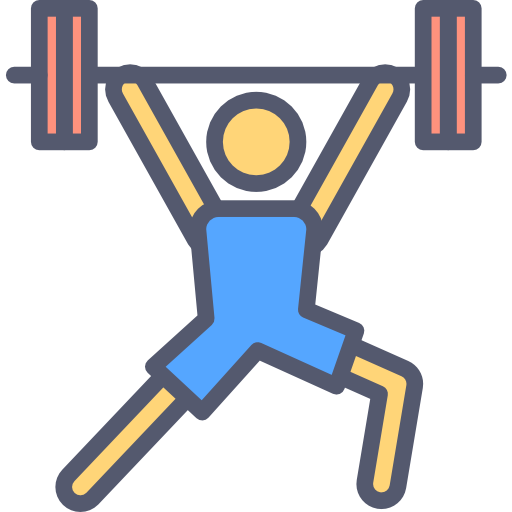 x3
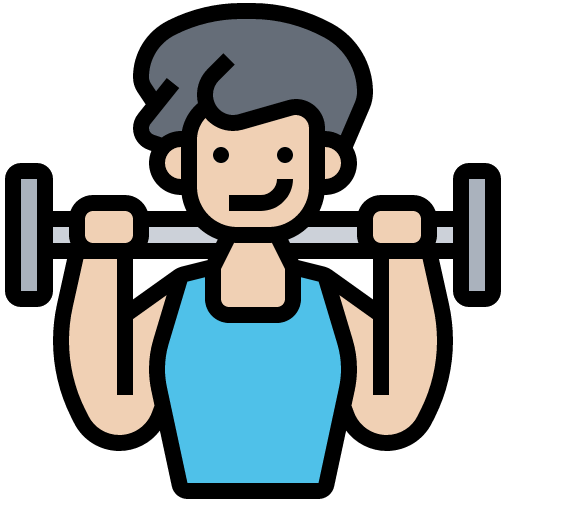 x2
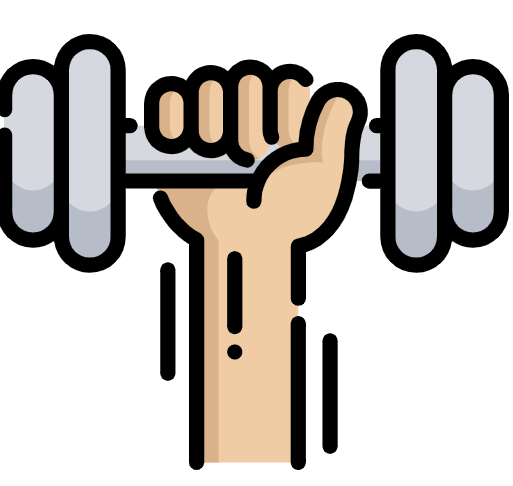 x1
[Speaker Notes: HANDOUT]
Handout: Follow up 2b
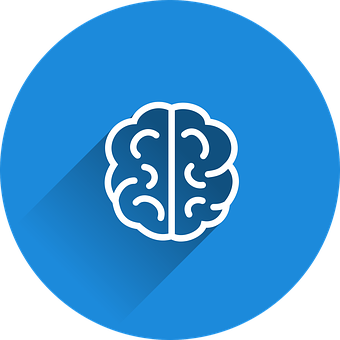 Escribe en español 📝: Can you get at least 15 points?
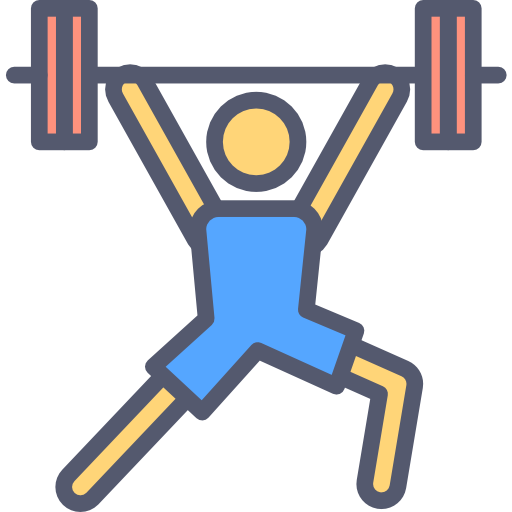 vocabulario
x3
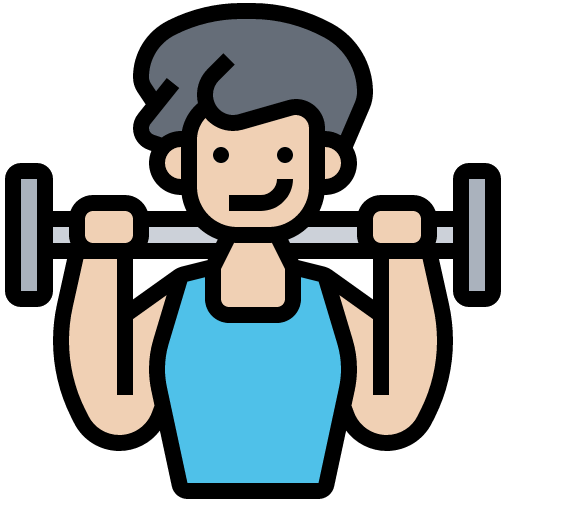 x2
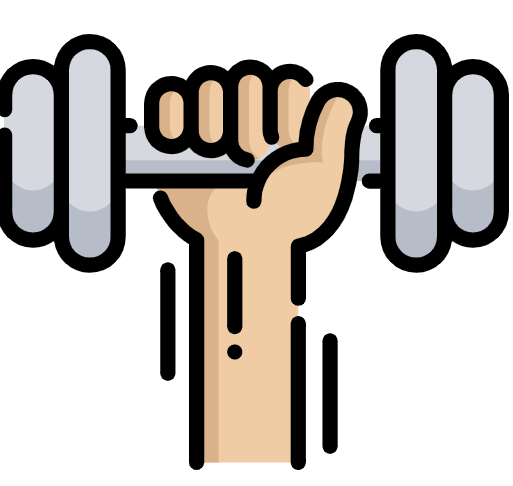 x1
[Speaker Notes: HANDOUT]